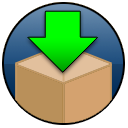 Browser-BasedDigital Preservation
Mat Kelly
Web Science and Digital Libraries (WS-DL) Research Lab
Department of Computer Science
http://ws-dl.cs.odu.edu
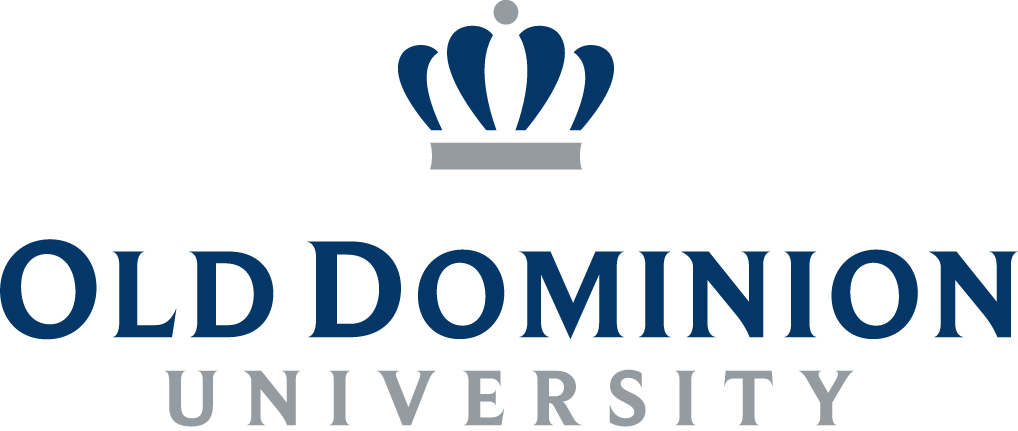 July 7, 2014
What This Will Be About
Saving Things on Live Web to Web Archives
State of the Art
Barriers
Dynamics of Digital Preservation Components
Means of Preservation (e.g., crawlers)
Means of Replay (e.g., Wayback)
Outstanding and Unsolved Issues in DigPres
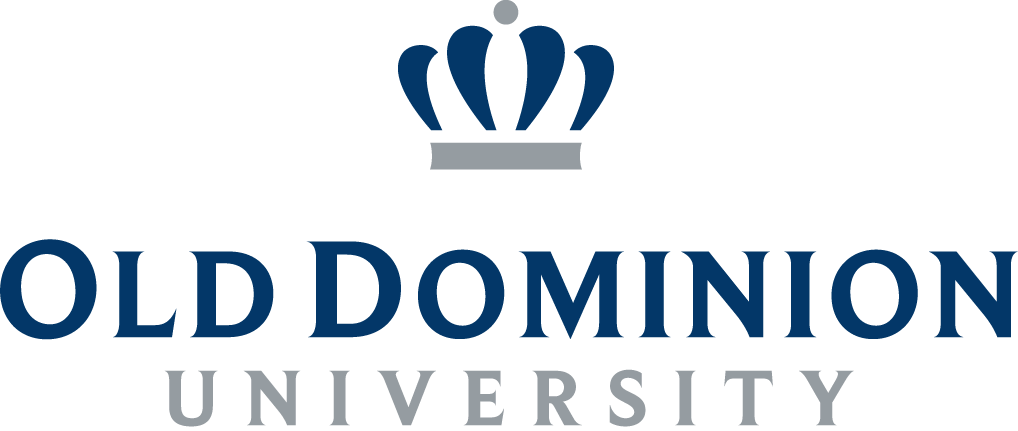 Browser-Based Digital Preservationhttp://ws-dl.cs.odu.edu
2
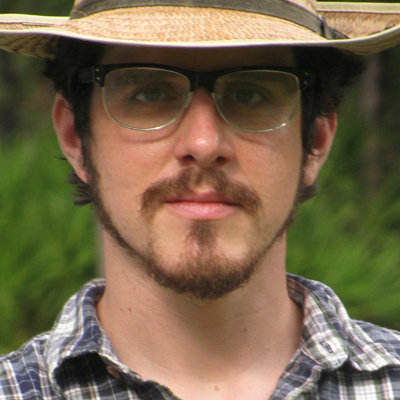 The Speaker, Mat Kelly:
3rd Year PhD student
MS Degree: 
BS Degree:  
Previously a researcherat BMW
Currently programmer @ NASA Langley
Research Assistant @ ODU WS-DL Research Lab
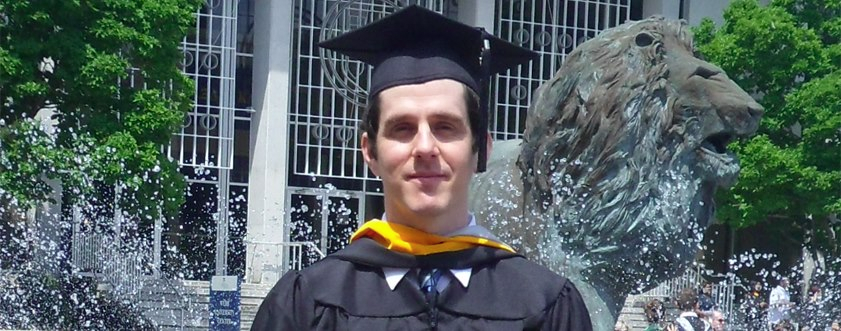 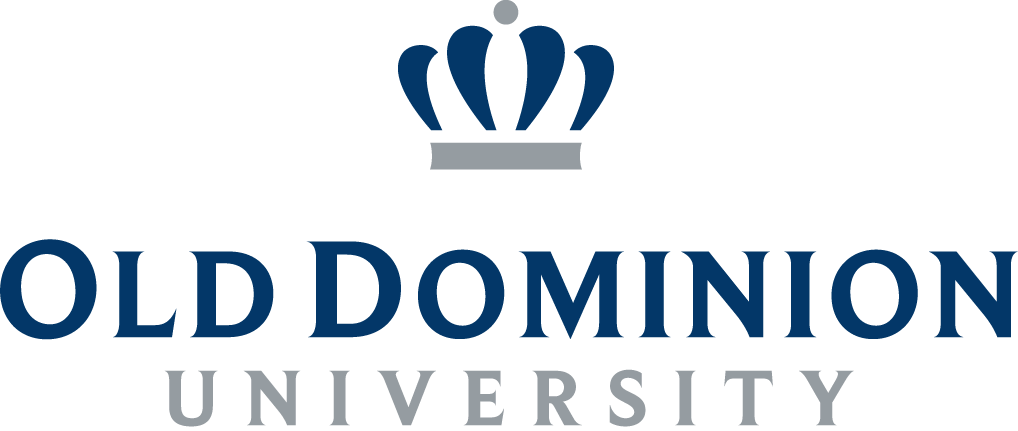 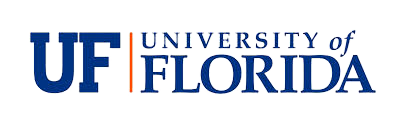 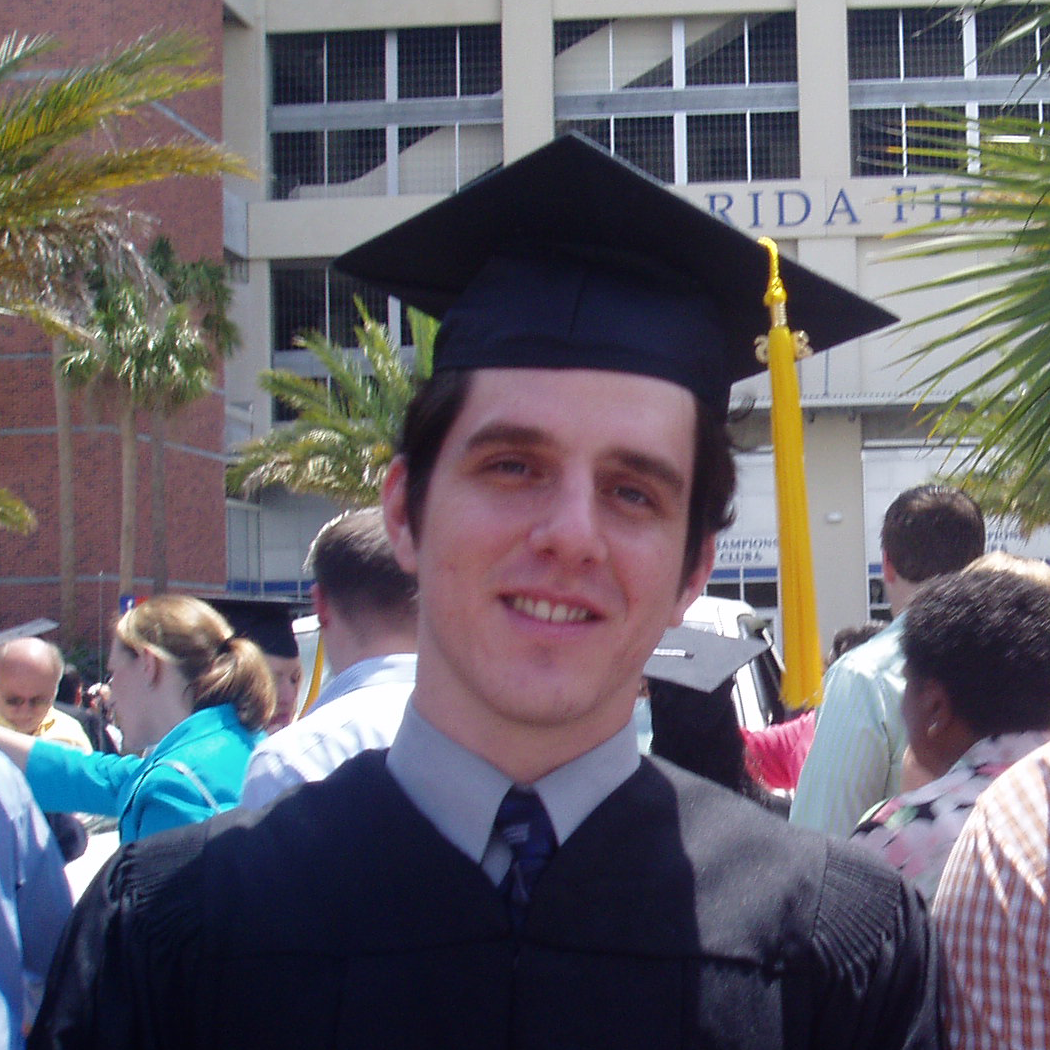 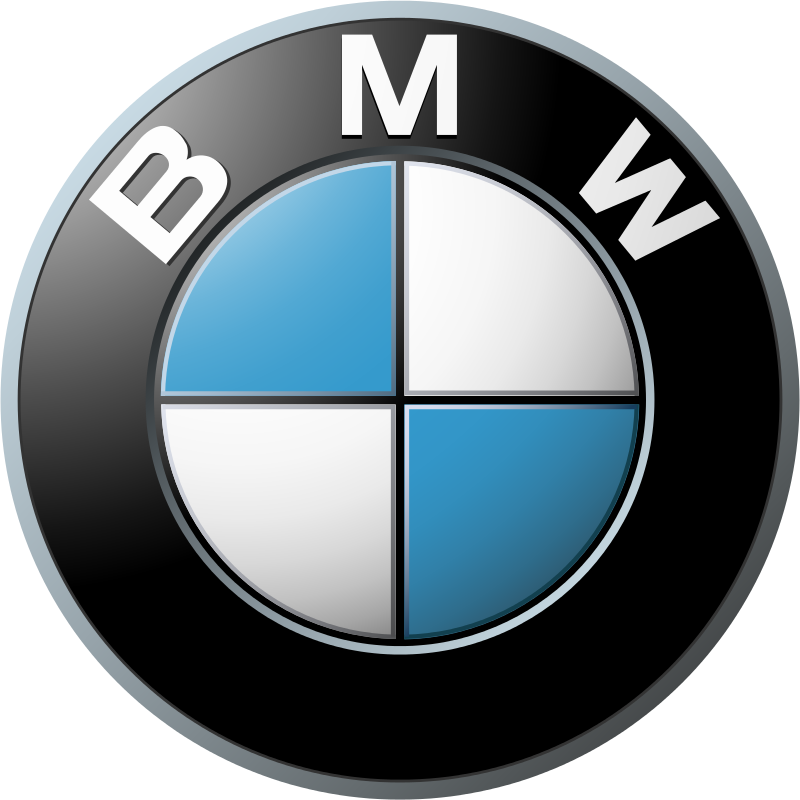 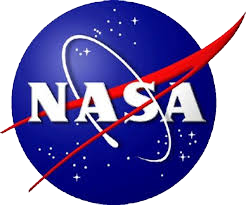 My homepage:                   http://www.cs.odu.edu/~mkelly
3
Research Lab homepage: http://ws-dl.cs.odu.edu
Quick Primer: The Web
What It Is
Client-Server Messaging + Payload
HTML, Images, JavaScripts, Multimedia, and more!
Where It Resides
Live web: remote servers, distributed content
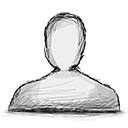 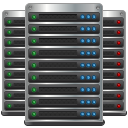 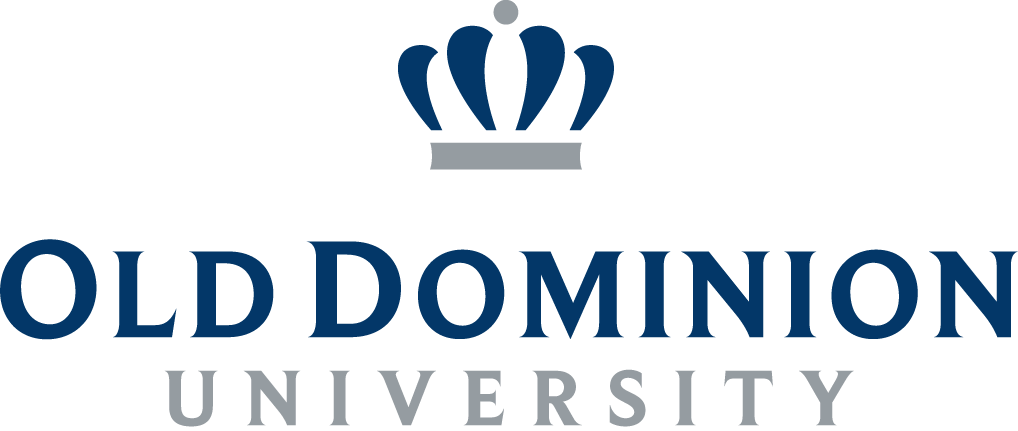 Browser-Based Digital Preservationhttp://ws-dl.cs.odu.edu
4
Quick Primer: HTTP
http://mysite.com/~jsmith/myPage.html
SCHEME/PROTOCOL
domain
resource path on server
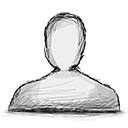 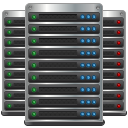 YES!
200 OK + Resource
Client Requests Resource
NO, it’s moved!
300-code + URI
Server Responds
404
NO, it’s gone!
user agent(browser)
Server
Resource Exists?
Respond With
Embedded Content in Resp?
e.g., images, JavaScript
YES!
200 OK + Resource
NO, it’s moved!
300-code + URI
404
NO, it’s gone!
ETC.
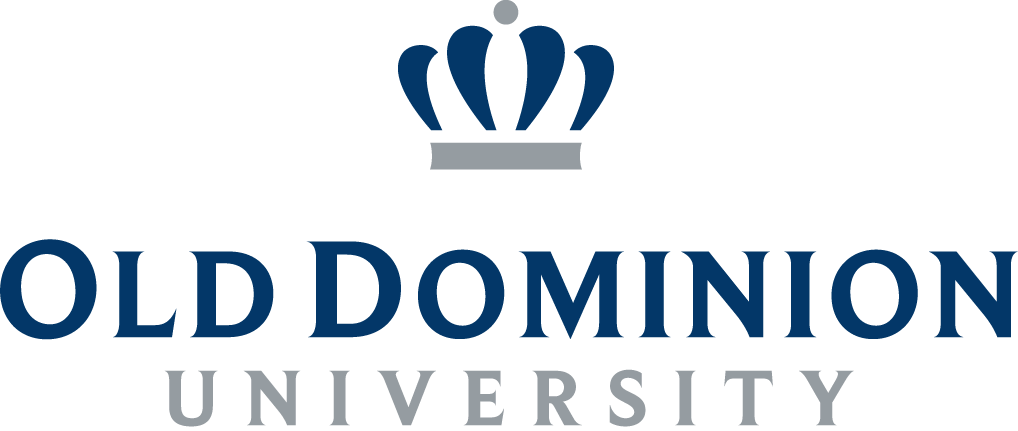 Browser-Based Digital Preservationhttp://ws-dl.cs.odu.edu
5
How The Web Is Used
Web browser accesses website via URI

Browser requests site’s contents from server

Browser displays site’s contents
Usually requiring multiple requests for embedded resources
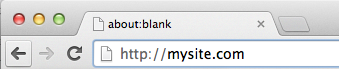 GET / HTTP/1.1
Host: mysite.com
BEHIND THE SCENES
HTTP Response
Header
HTTP/1.1 200 OK
Content-Type: text/html
 
<!DOCTYPE html>
<html>
<head> …
HTTP Response
Entity
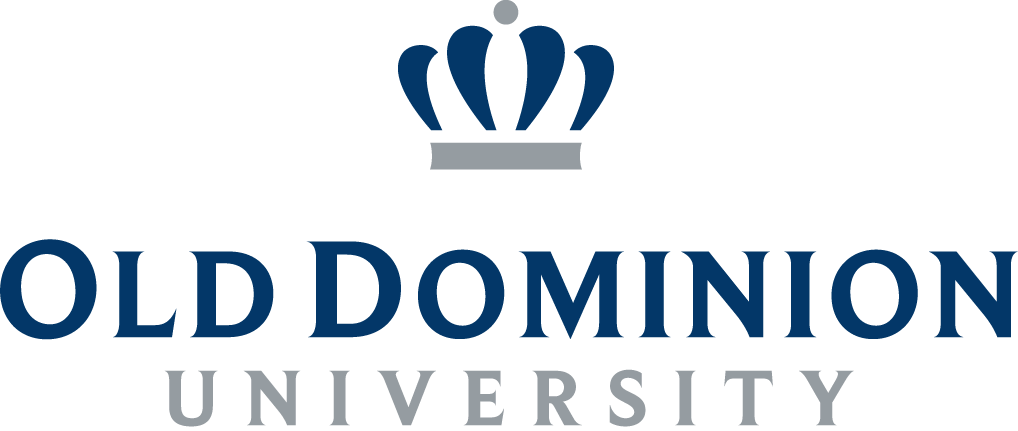 Browser-Based Digital Preservation http://ws-dl.cs.odu.edu
6
Returning to a Page on the Live Web
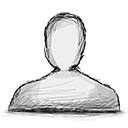 Lookup by URI

But Site’s Gone

Lookup in Web Archives
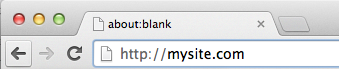 GET / HTTP/1.1
Host: mysite.com
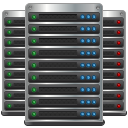 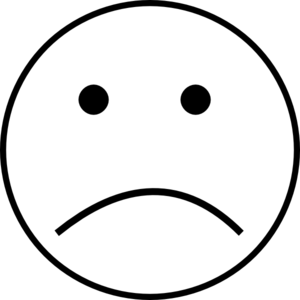 HTTP/1.1 404 NOT FOUND
Content-Type: text/html
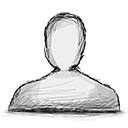 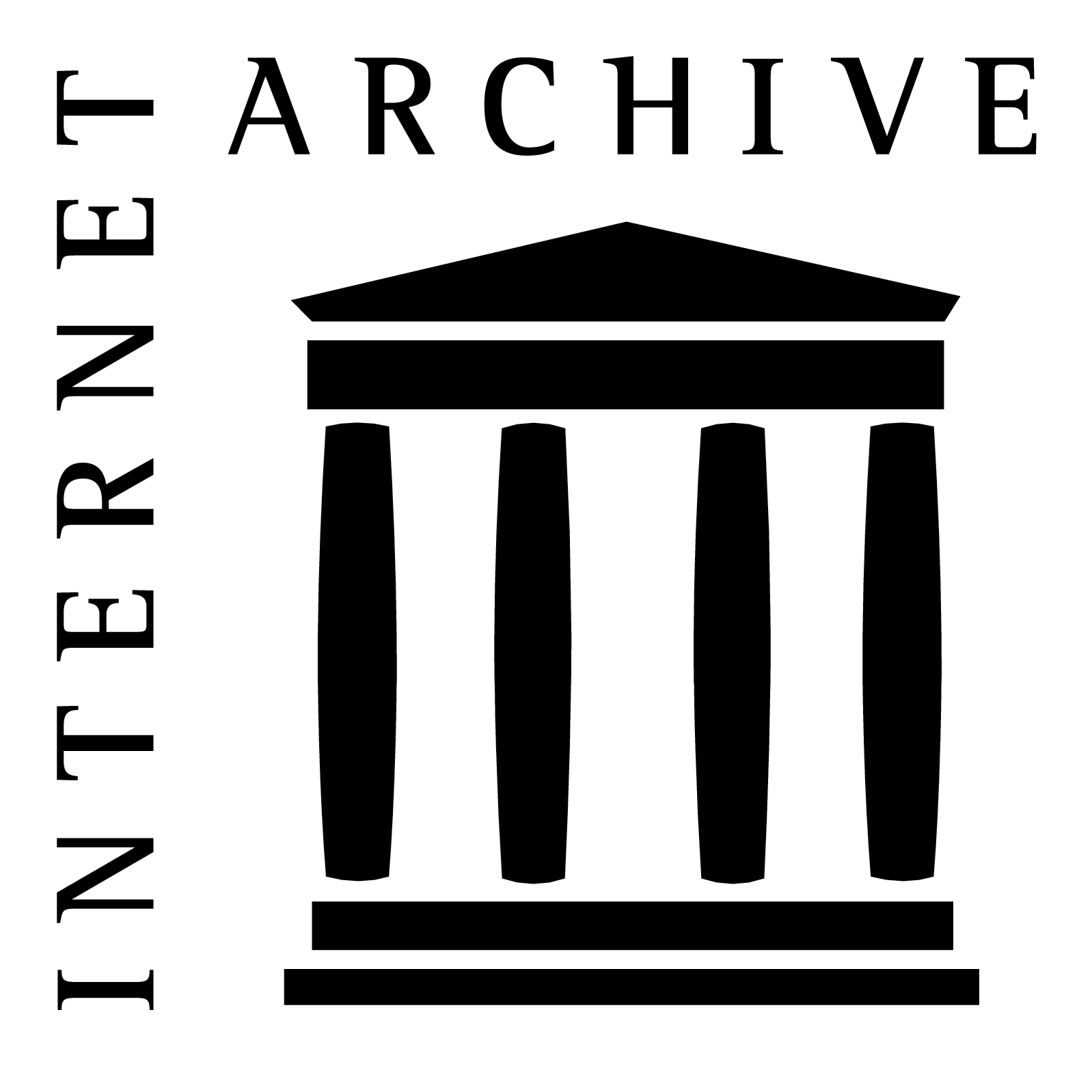 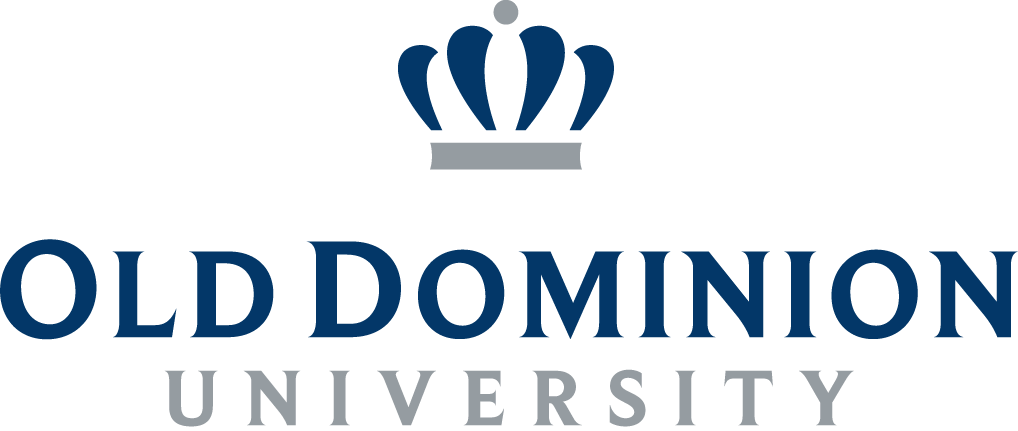 Browser-Based Digital Preservationhttp://ws-dl.cs.odu.edu
7
Returning to a Page on the Live Web
USING THE ARCHIVES
Lookup by URI at Internet Archive
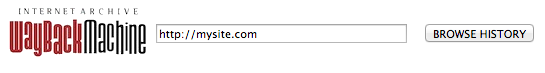 ✓ SUCCESS
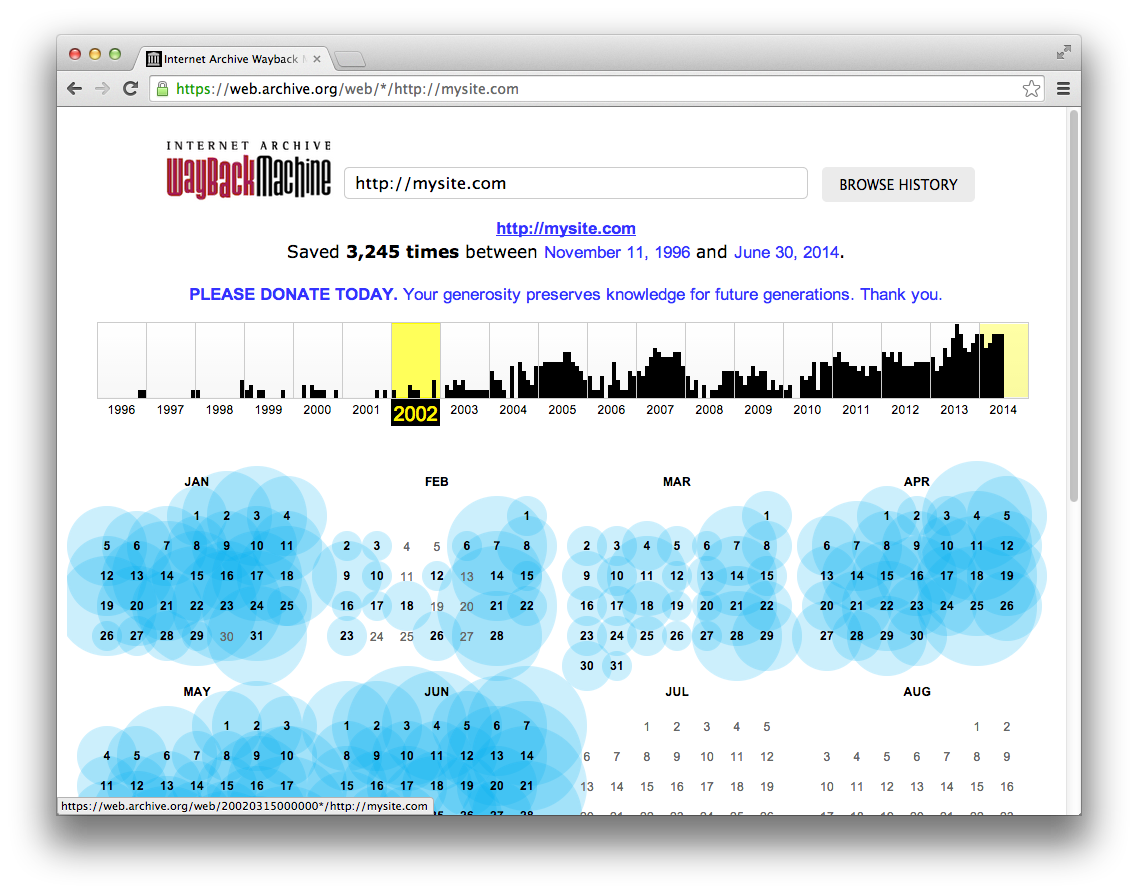 Likely Preserved If…
Popular 
Surface (e.g., no auth)
Simple (no fancy JS)
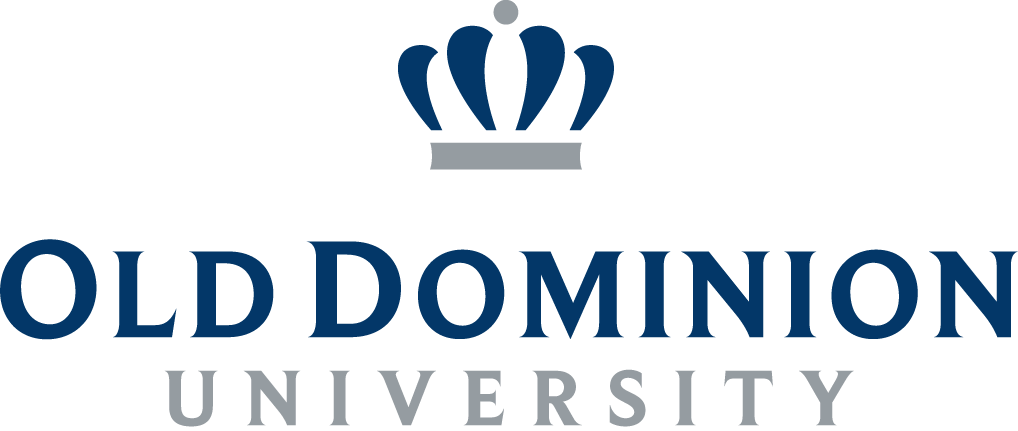 Browser-Based Digital Preservationhttp://ws-dl.cs.odu.edu
8
Site Popularity Affects Archival Presence
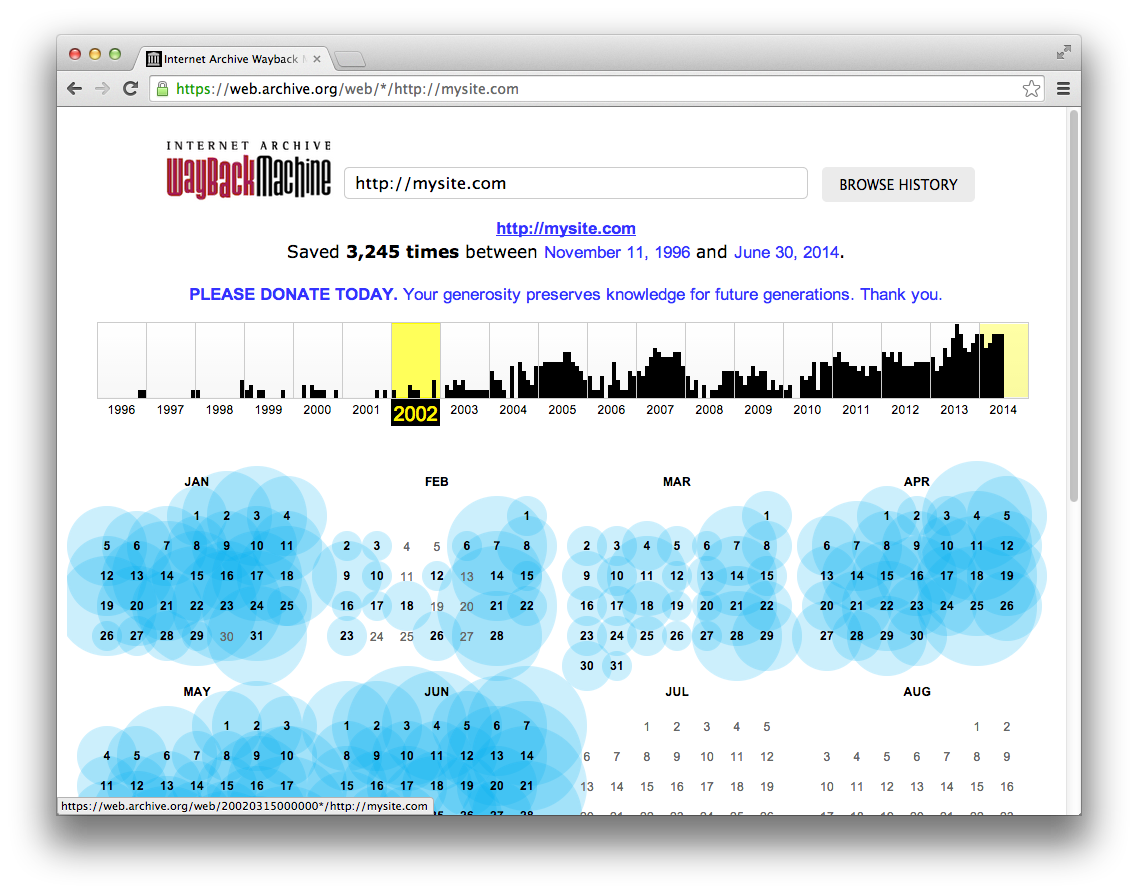 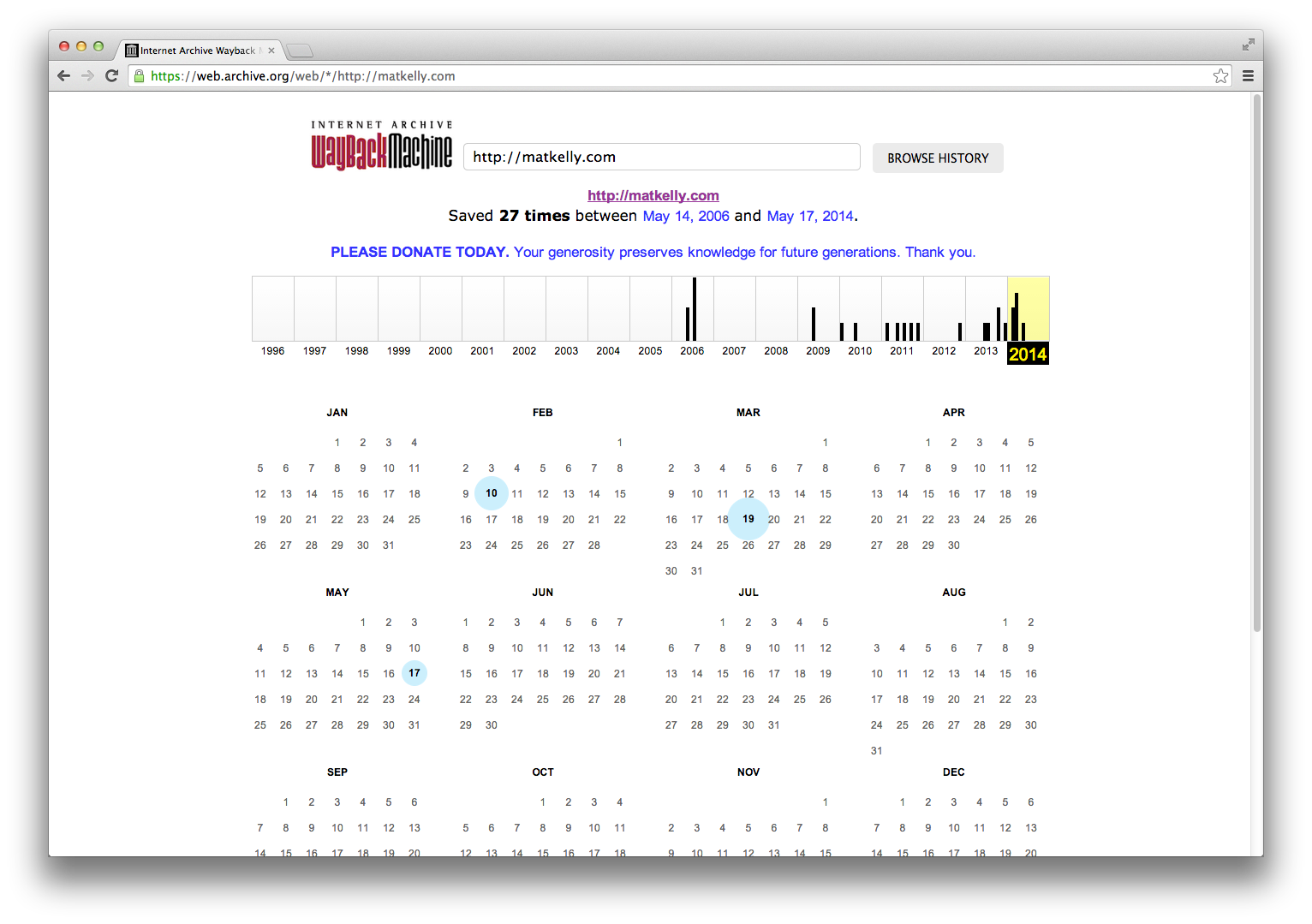 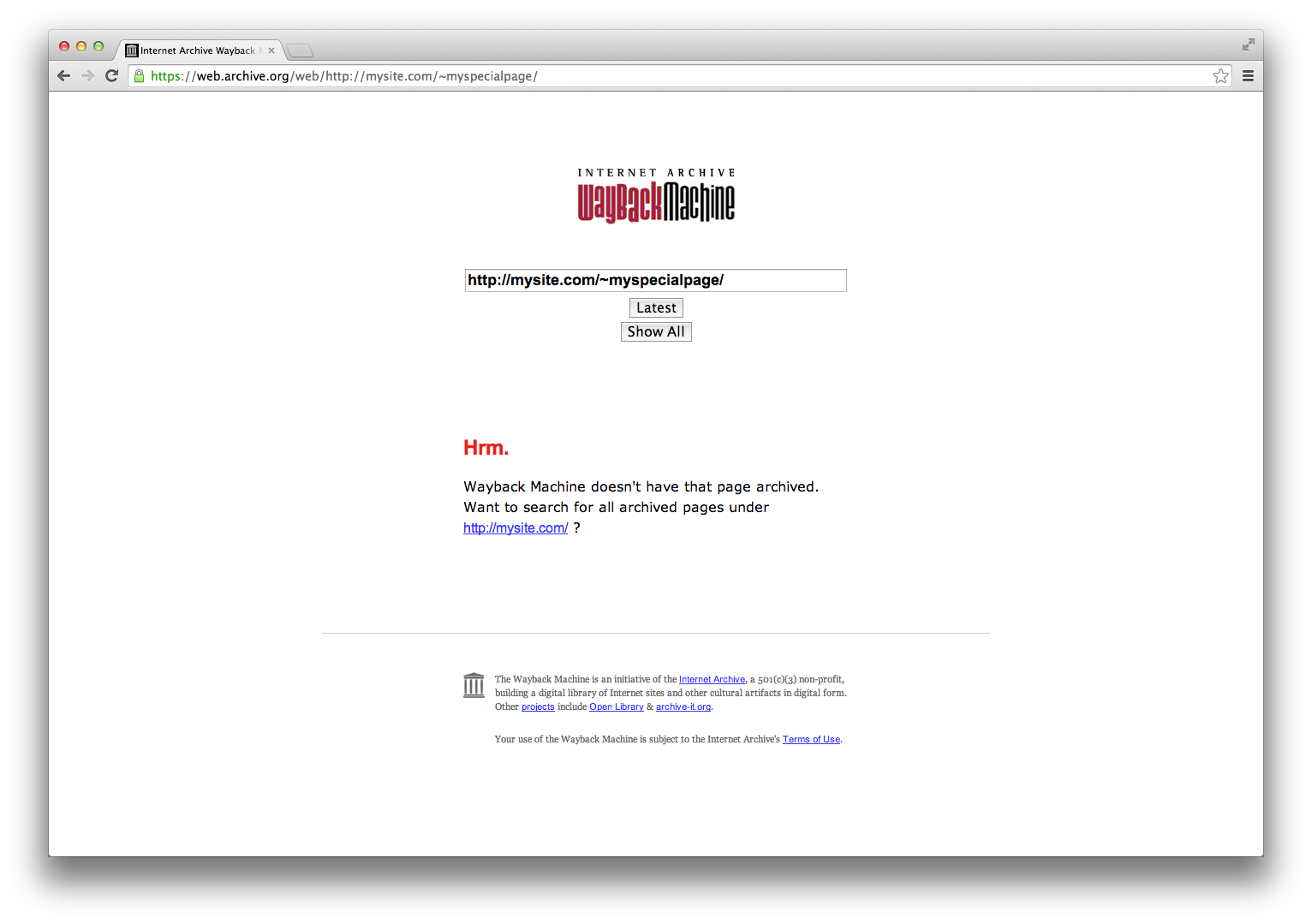 More Popular
Well preserved
Less Popular
Less preserved
Niche Site
Likely not preserved
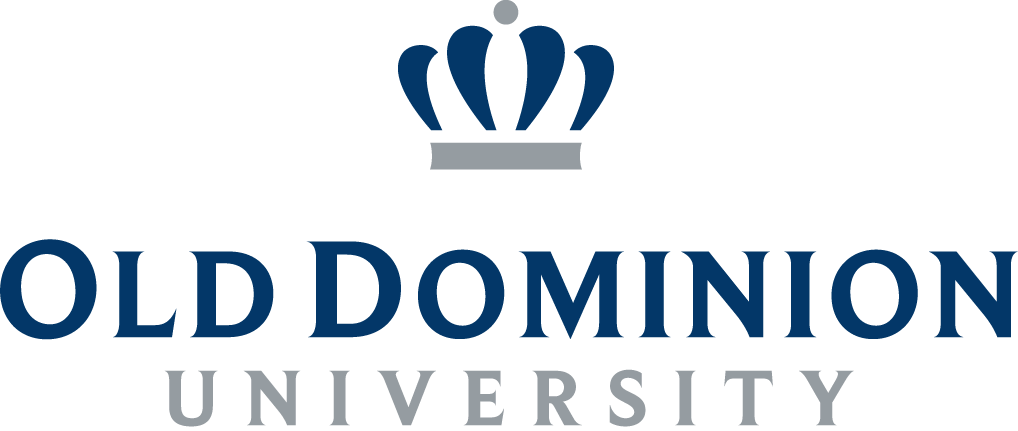 Browser-Based Digital Preservation http://ws-dl.cs.odu.edu
9
Sites Not On Surface Web are Likely Not Archived
Sites can restrict being crawled
Whose data is it anyway?
 Robots.txt can limit
Crawler (by user-agent)
Paths/files/whole site
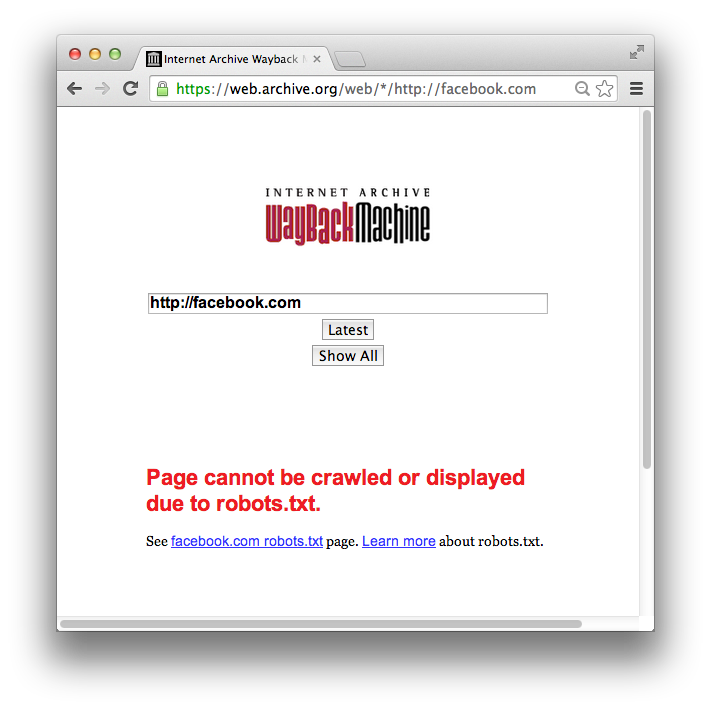 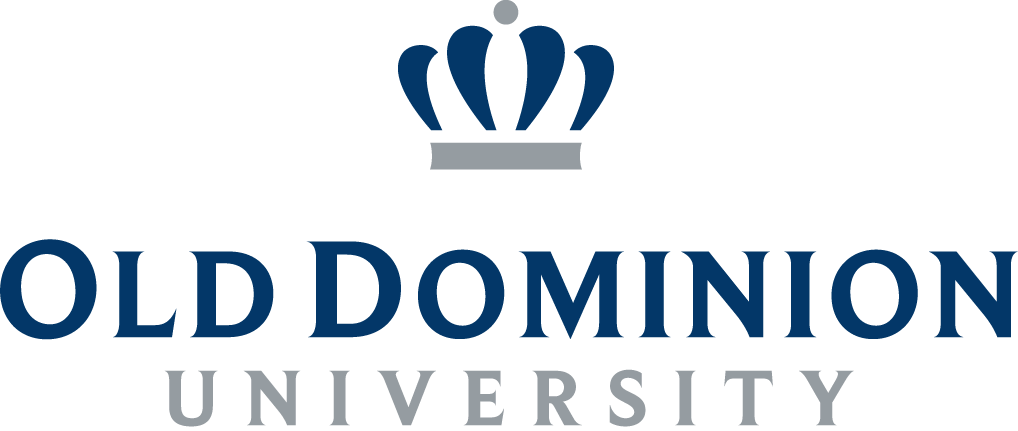 10
Sites Not On Surface Web are Likely Not Archived
Not everything ought to be in public archives
…but we might still want to preserve these pages.
e.g., our FB news feed
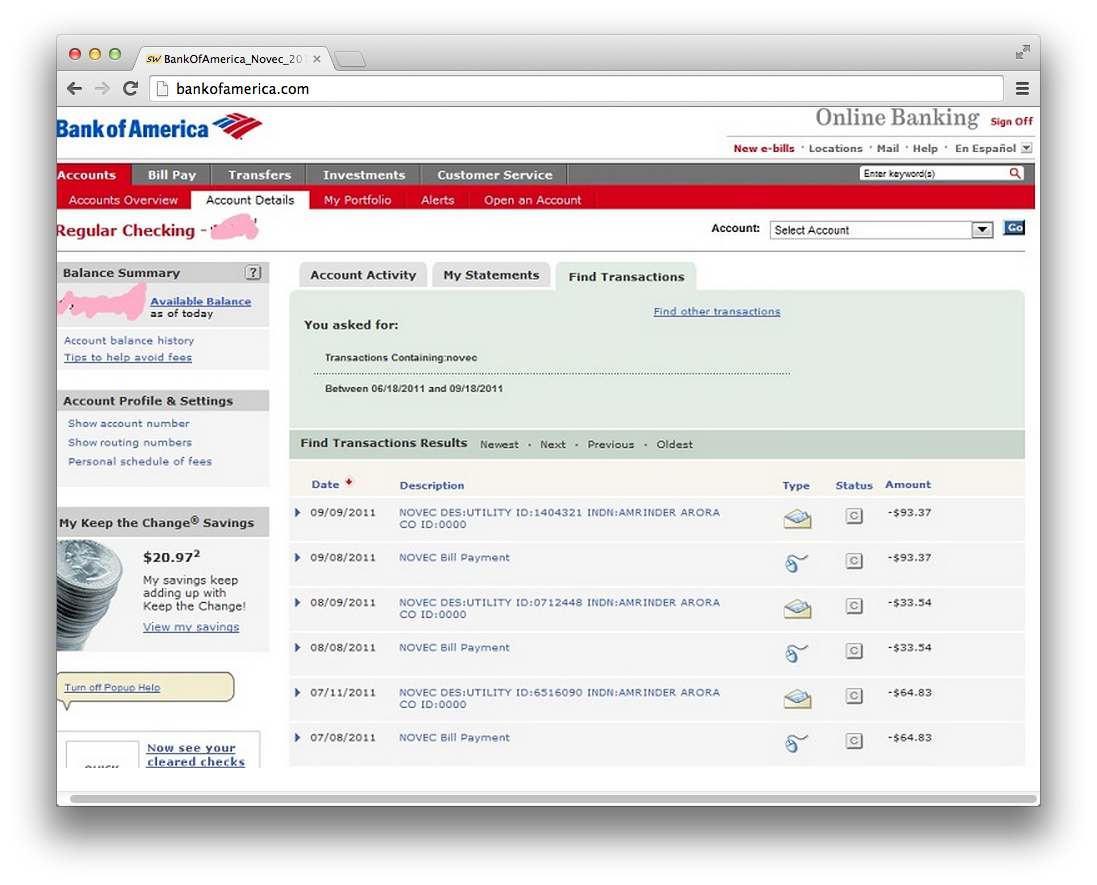 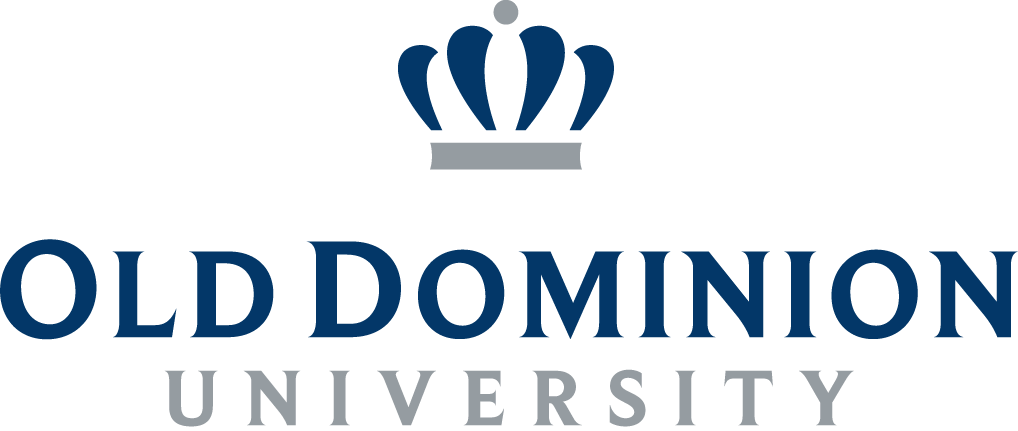 11
When the Browsing Tool ChangesThe Result is Inconsistent
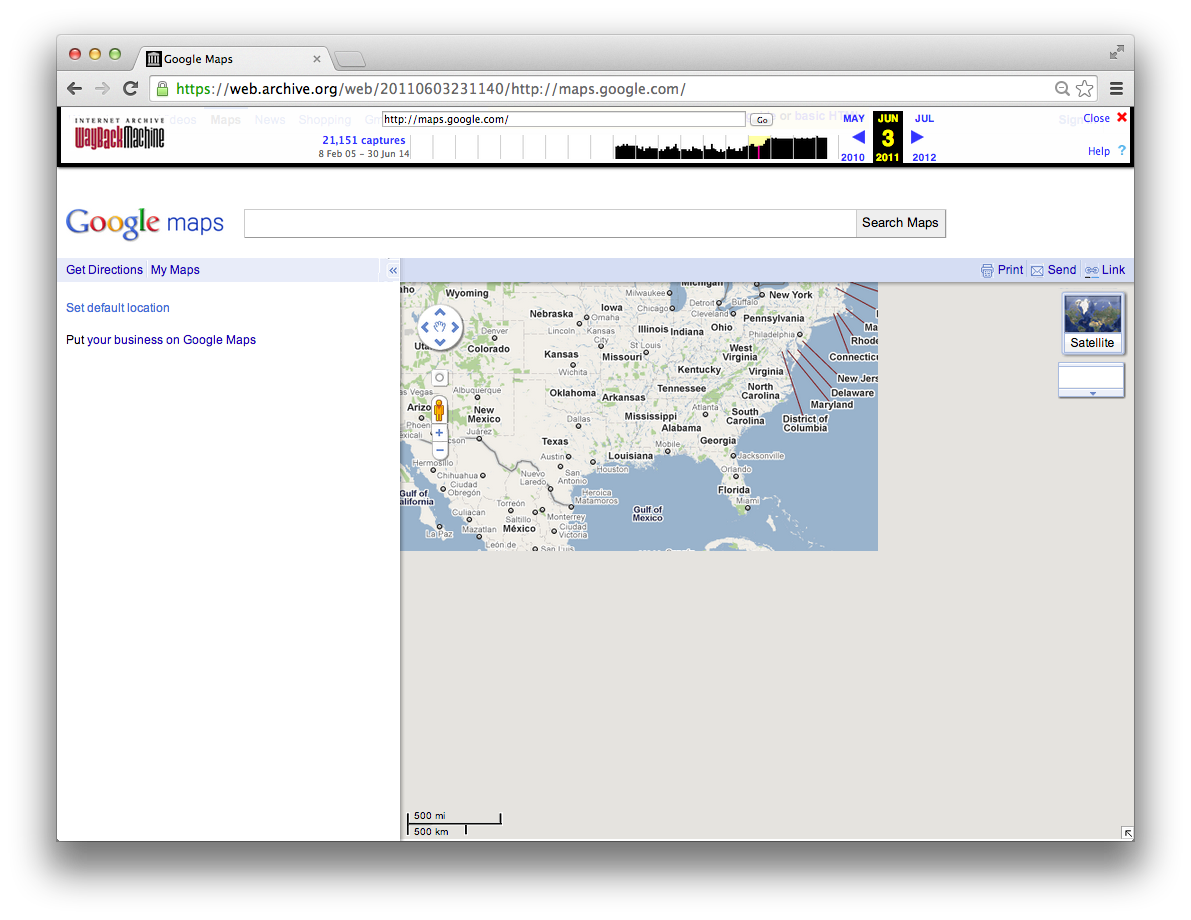 Interactive sites
frequently do not have all resources required for replay in the archives
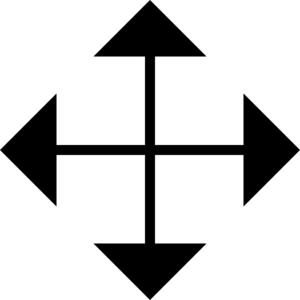 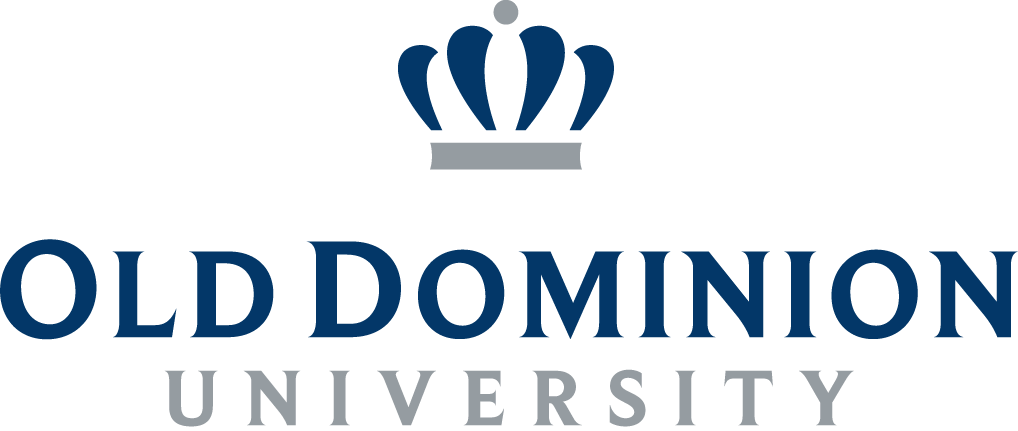 Browser-Based Digital Preservation http://ws-dl.cs.odu.edu
12
Recall:
Likely a Web Page Is Preserved If…
Popular 
Surface (e.g., no authentication required)
Simple (no fancy JavaScript)
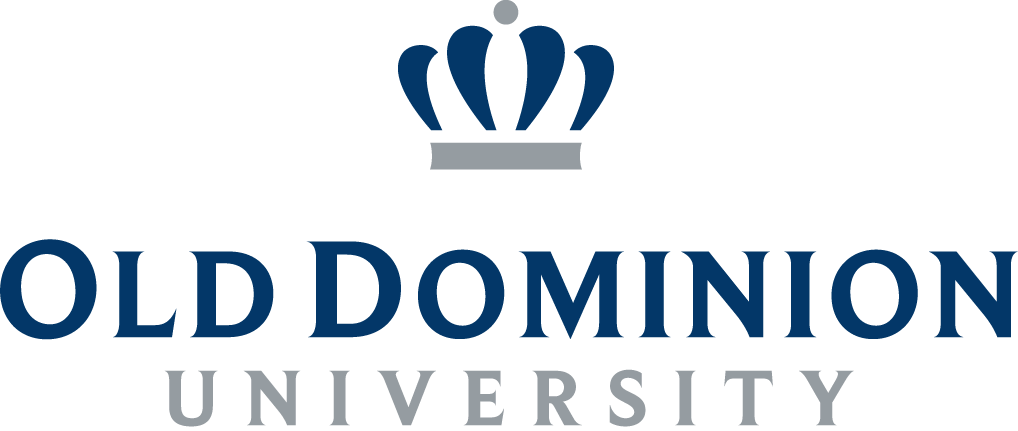 Browser-Based Digital Preservationhttp://ws-dl.cs.odu.edu
13
From This, We Can Surmise:
A page will be UNLIKELY or INSUFFICIENTLY preserved if:
Not Popular 
On the Deep Web or Behind Authentication
Contains Fancy Effects or Asynchronously Loaded Resources
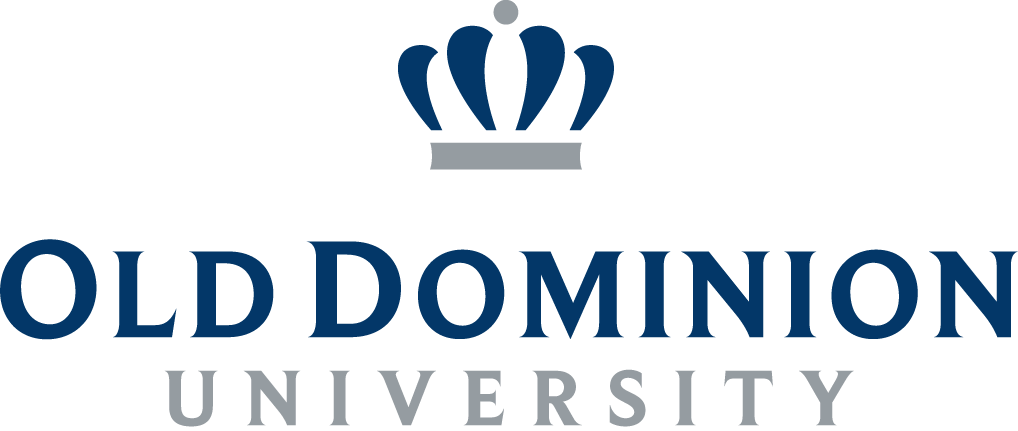 Browser-Based Digital Preservationhttp://ws-dl.cs.odu.edu
14
Why and What Can Be Done
A page will be UNLIKELY or INSUFFICIENTLY preserved if:
Not Popular 
On the Deep Web or Behind Authentication
Contains Fancy Effects or Asynchronously Loaded Resources
Internet Archive chooses What is Preserved
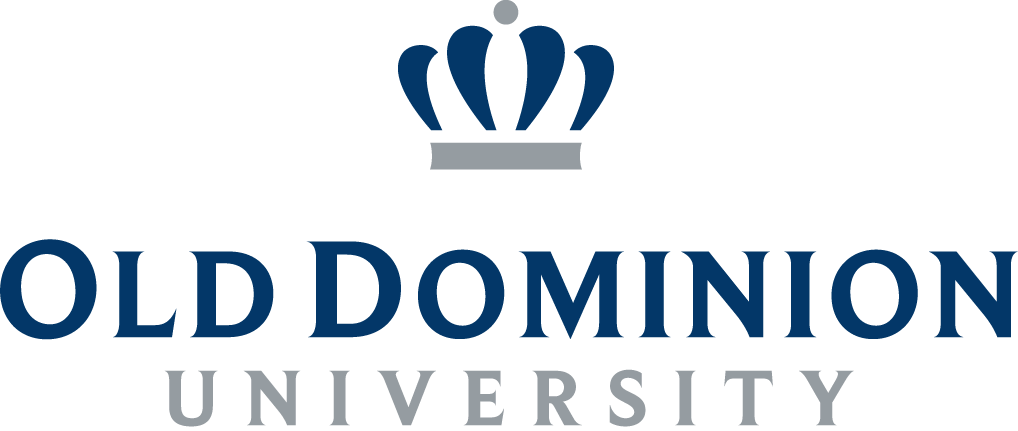 Browser-Based Digital Preservationhttp://ws-dl.cs.odu.edu
15
Why and What Can Be Done
A page will be UNLIKELY or INSUFFICIENTLY preserved if:
Not Popular 
On the Deep Web or Behind Authentication
Contains Fancy Effects or Asynchronously Loaded Resources
Preserve from the Browser Instead of
Delegating by URI
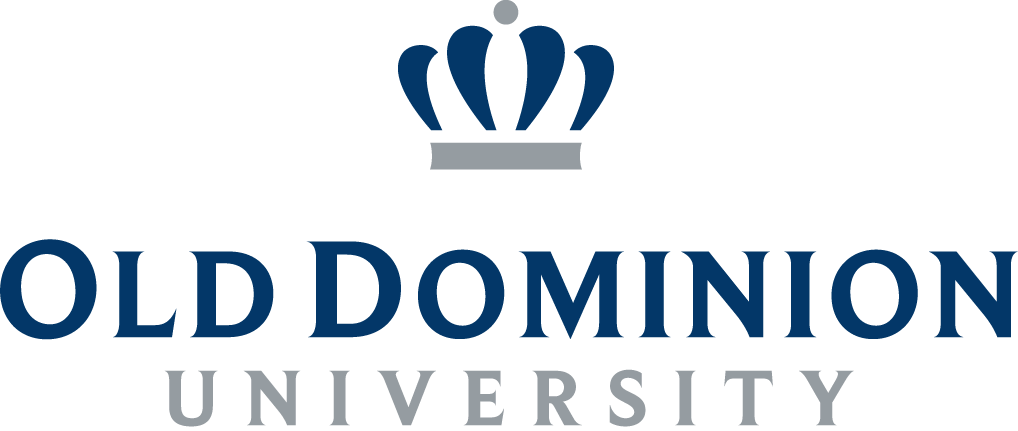 Browser-Based Digital Preservationhttp://ws-dl.cs.odu.edu
16
Why and What Can Be Done
A page will be UNLIKELY or INSUFFICIENTLY preserved if:
Not Popular 
On the Deep Web or Behind Authentication
Contains Fancy Effects or Asynchronously Loaded Resources
Leverage the Browser’s Native JavaScript
rendering engine
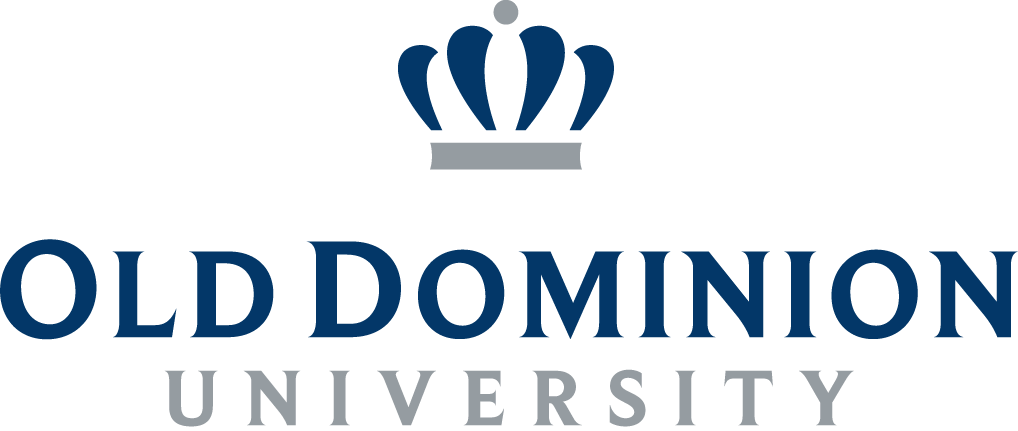 Browser-Based Digital Preservationhttp://ws-dl.cs.odu.edu
17
State of the Art:
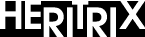 Internet Archive’s archival crawler
Open source, also deployed @archive.org
Command-line driven
 Web-based GUI
Allows list of URIs to be crawled, frequency, crawl depth, etc.
On user’s own Heritrix deployment
Generates Web ARChive (WARC) files
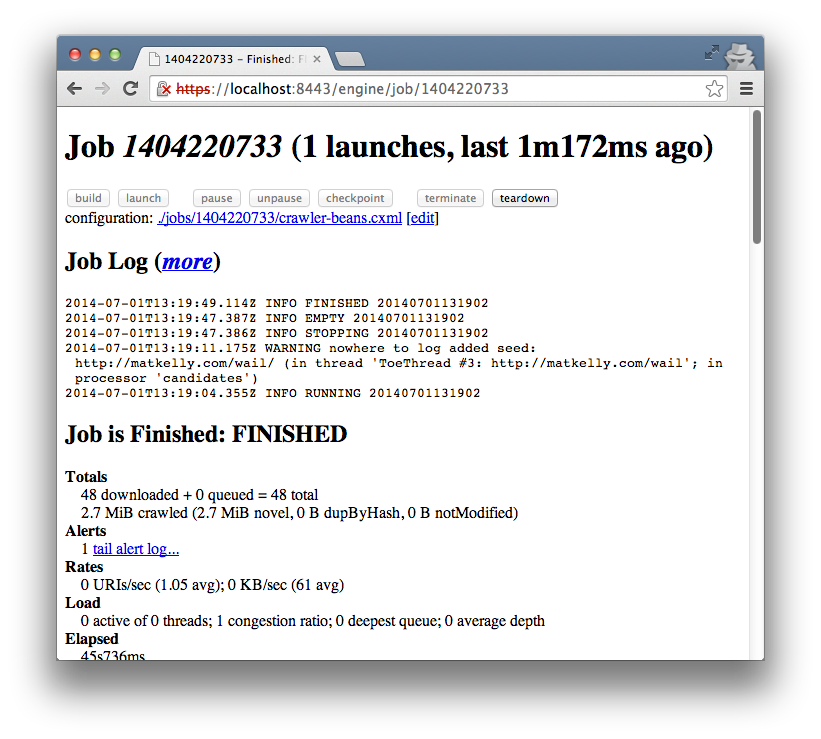 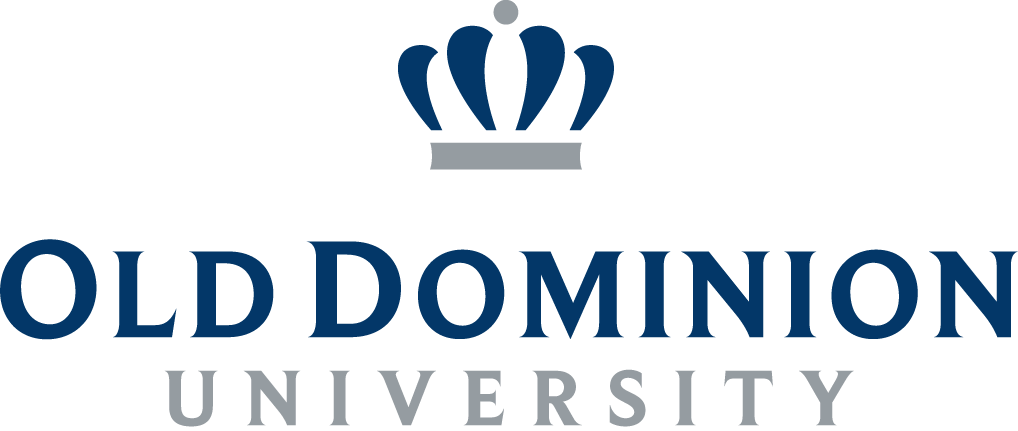 Browser-Based Digital Preservationhttp://ws-dl.cs.odu.edu
18
The Web ARChive (WARC) File Format
WARC/1.0
WARC-Type: warcinfo
WARC-Filename: test.warc
Content-Length: 42

Format: WARC File Format 1.0
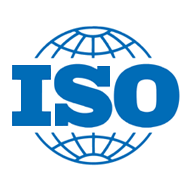 WARCinfo
Record
28500
Multiple text-based record types in a file
Supports arbitrary data types on web
Preserves HTTP information for replaying content
WARC/1.0
WARC-Type: request
WARC-Target-URI: http://mysite.com
WARC-Date: 2014-05-10T12:11:03Z
WARC-Concurrent-To: <urn:uuid:ba53adfd-4bd0-9a53-9396-b0dd77e39353>
WARC-Record-ID: <urn:uuid:f8e095f3-7b77-f2e6-f592-ce0b63a32f36>
Content-Length: 115

GET / HTTP/1.1
User-Agent: Mozilla/5.0
WARCrequest
Record
WARC/1.0
WARC-Type: response
WARC-Target-URI: http://mysite.com
WARC-Concurrent-To: <urn:uuid:ba53adfd-4bd0-9a53-9396-b0dd77e39353>
WARC-Record-ID: <urn:uuid:f93eafa7-24c5-c29f-e17f-e0627201b7f1>>
Content-Length: 11262

HTTP/1.1 200 OK

<!DOCTYPE html><html>
<head>
<body>...
WARCresponse
Record
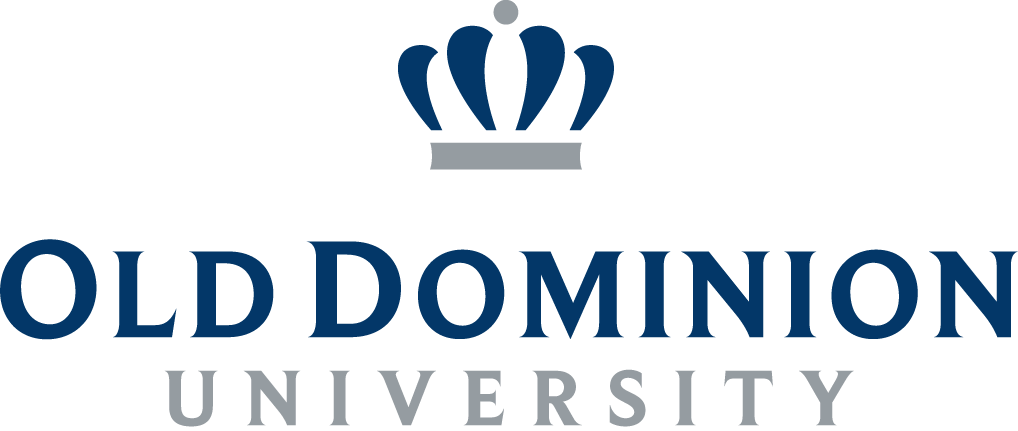 19
WARC Anatomy
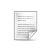 WARC Records each have  a header and a payload
 One warcinfo/WARC
 warcmetadata optional  
Describe files
can have multiple/file
Req/Resp records document HTTP transactions @archive time
MyArchive.warc
warcinfo record header
warcinfo record payload
warcmetadata record header
warcmetadata record payload
warcrequest record header
warcrequest record payload
warcresponse record header
warcreponse record payload
warcrequest record header
warcrequest record payload
warcresponse record header
warcreponse record payload
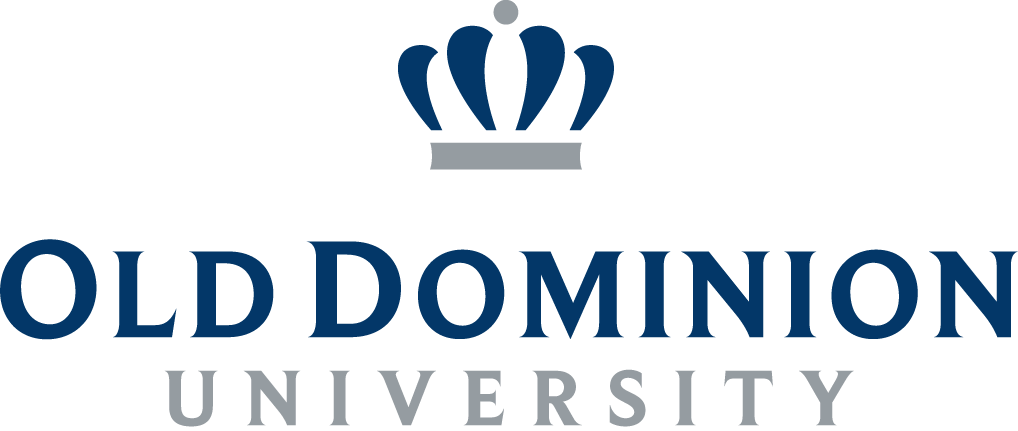 Browser-Based Digital Preservationhttp://ws-dl.cs.odu.edu
20
Reading WARCs
“Replaying” content as it once was versus viewing a static web page
 
Deployed at Internet Archive (archive.org)
Open Source software
You can deploy your own Wayback!
Indexes WARCs, allows content to be accessible from web interface
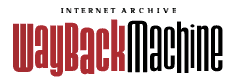 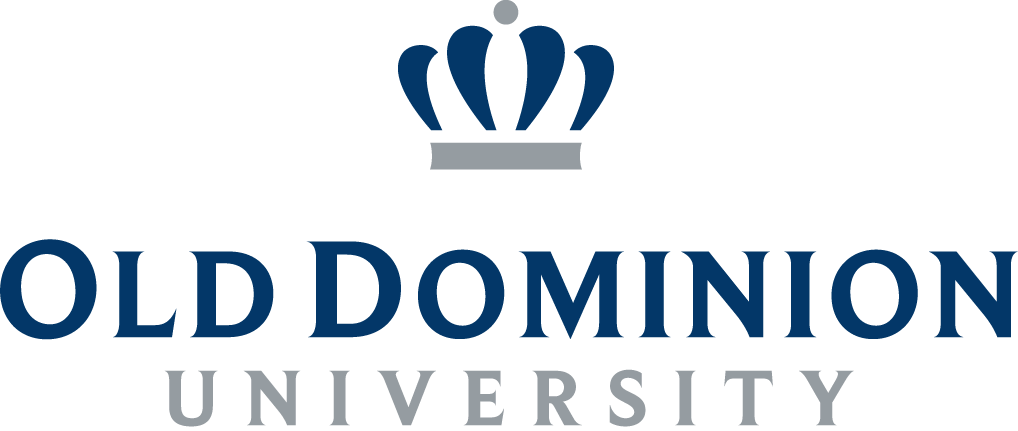 Browser-Based Digital Preservationhttp://ws-dl.cs.odu.edu
21
But the Issue Remains…
A crawler
changes the capture context 
from the browser
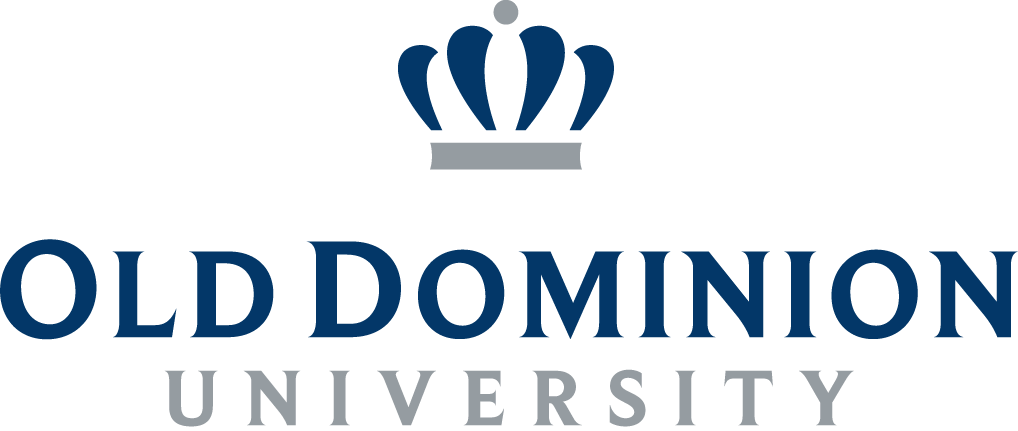 Browser-Based Digital Preservationhttp://ws-dl.cs.odu.edu
22
High Level RequirementsWARC Creation Software
Intuitive to use
cf. Heritrix and Wayback are difficult to setup
Comply with WARC ISO standard
Capture JavaScript
Capture content behind authentication
Allow a user to execute through the browser
On demand, without need to delegate via URI
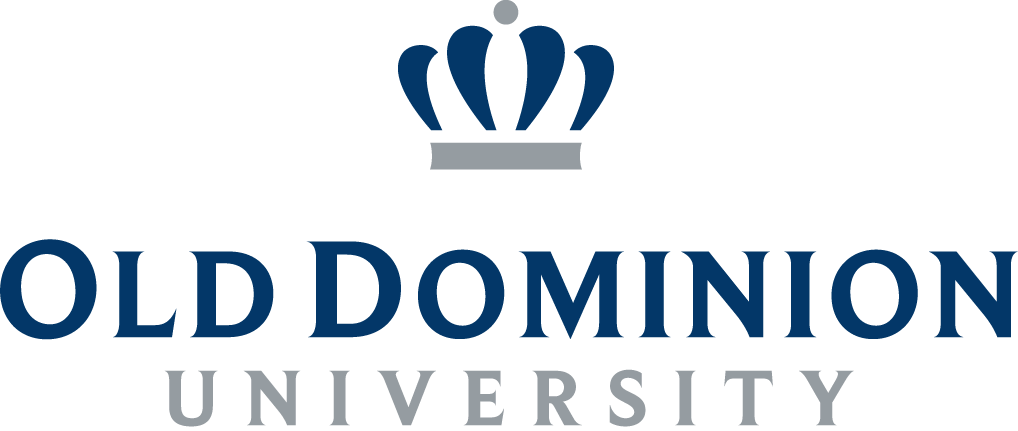 Browser-Based Digital Preservationhttp://ws-dl.cs.odu.edu
23
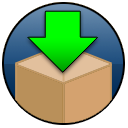 WARCreate“Create WARC files from any webpage”
On Page Load
Generate warcinfo record
Save HTTP Requests, Responses
Content as Strings
On Secondary Content Loaded
Repeat 1.2. and Concatenate
On Generate WARC command
Create Blob from String
Provide Blob to FileSaver library
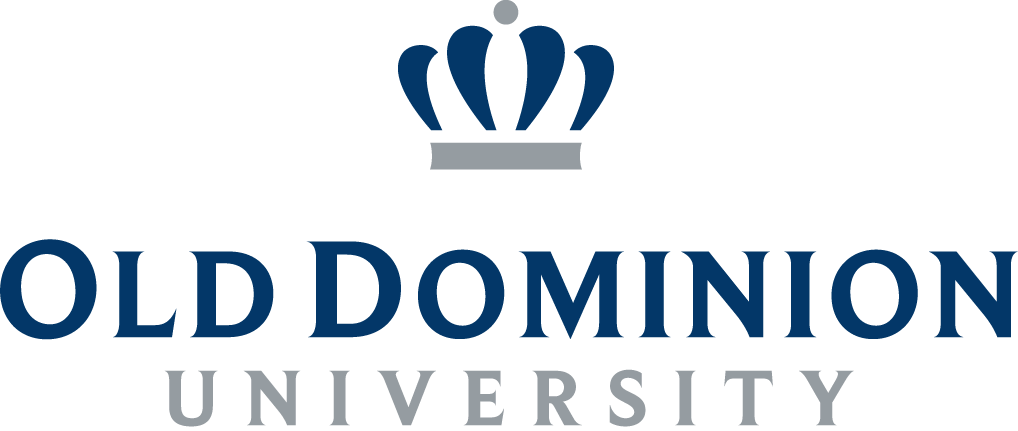 Browser-Based Digital Preservationhttp://ws-dl.cs.odu.edu
24
Google Chrome’s Webrequest API
onBeforeSendHeaders - HTTP request headers
onHeadersReceived() –HTTP response headers
onBeforeRequest() –HTTP 3XX responses
onResponseStarted() - Payload
25
https://developer.chrome.com/extensions/webRequest
Payloads Captured
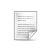 Target information can becaptured with webRequest
File/Session descriptorsgenerated at archive time
Payload headers generatedonce payload captured
Templating system used
MyArchive.warc
warcinfo record header
warcinfo record payload
warcmetadata record header
warcmetadata record payload
warcrequest record header
✓
warcrequest record payload
warcresponse record header
✓
warcreponse record payload
warcrequest record header
✓
warcrequest record payload
warcresponse record header
✓
warcreponse record payload
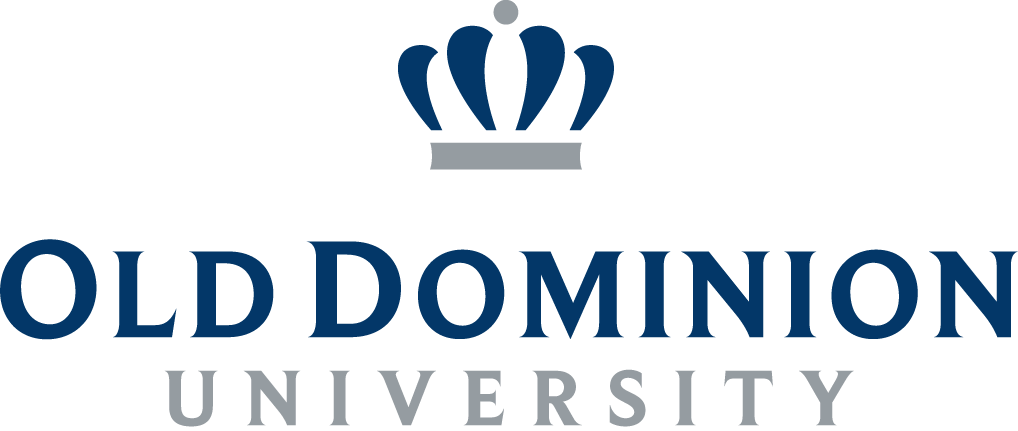 Browser-Based Digital Preservationhttp://ws-dl.cs.odu.edu
26
A Real warcinfo
Template
Generated @ archive time
Self-descriptive
WARC/1.0
WARC-Type: warcinfo 
WARC-Date: 2014-06-30T22:56:06Z
WARC-Filename: 20140630180606900.warc
WARC-Record-ID: <urn:uuid:7fc954f0-e291-279f-5b6b-5b97aeb437bd>
Content-Type: application/warc-fields
Content-Length: 458

software: WARCreate/0.2014.6.2 http://warcreate.com
format: WARC File Format 1.0
conformsTo: http://bibnum.bnf.fr/WARC/WARC_ISO_28500_version1_latestdraft.pdf
isPartOf: basic
description: Crawl initiated from the WARCreate Google Chrome extension
robots: ignore
http-header-user-agent: Mozilla/5.0 (Macintosh; Intel Mac OS X 10_9_3) AppleWebKit/537.36 (KHTML, like Gecko) Chrome/35.0.1916.153 Safari/537.36
http-header-from: warcreate@matkelly.com
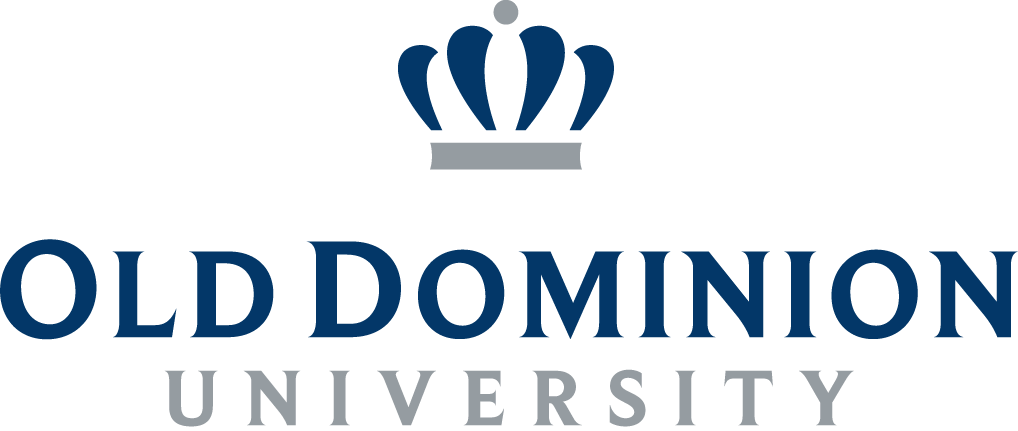 Browser-Based Digital Preservationhttp://ws-dl.cs.odu.edu
27
A Real warcmetadata
Template
Generated @ archive time
Self-descriptive
WARC/1.0
WARC-Type: metadata
WARC-Target-URI: http://matkelly.com/
WARC-Date: 2014-06-30T22:56:06Z
WARC-Concurrent-To: <urn:uuid:dddc4ba2-c1e1-459b-8d0d-a98a20b87e96>
WARC-Record-ID: <urn:uuid:6fef2a49-a9ba-4b40-9f4a-5ca5db1fd5c6>
Content-Type: application/warc-fields
Content-Length: 1938outlink: http://matkelly.com/_images/logo.png E =EMBED_MISC
outlink: http://matkelly.com/resume/ L a/@href
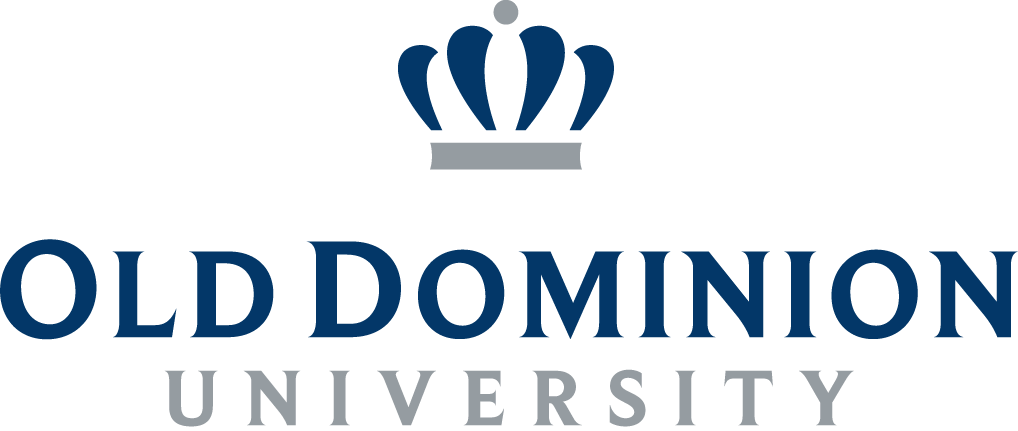 Browser-Based Digital Preservationhttp://ws-dl.cs.odu.edu
28
A Real warcrequest
Template
Generated @ archive time
Self-descriptive
WARC/1.0
WARC-Type: request
WARC-Target-URI: http://matkelly.com/
WARC-Date: 2014-06-30T22:56:06Z
WARC-Concurrent-To: <urn:uuid:ba53adfd-4bd0-9a53-9396-b0dd77e39353>
WARC-Record-ID: <urn:uuid:f8e095f3-7b77-f2e6-f592-ce0b63a32f36>
Content-Type: application/http; msgtype=request
Content-Length: 317

GET / HTTP/1.1
Accept: text/html,application/xhtml+xml,application/xml;q=0.9,image/webp,*/*;q=0.8
User-Agent: Mozilla/5.0 (Macintosh; Intel Mac OS X 10_9_3) AppleWebKit/537.36 (KHTML, like Gecko) Chrome/35.0.1916.153 Safari/537.36
Accept-Encoding: gzip,deflate,sdch
Accept-Language: en-US,en;q=0.8,de-DE;q=0.6
HTTP Request
header
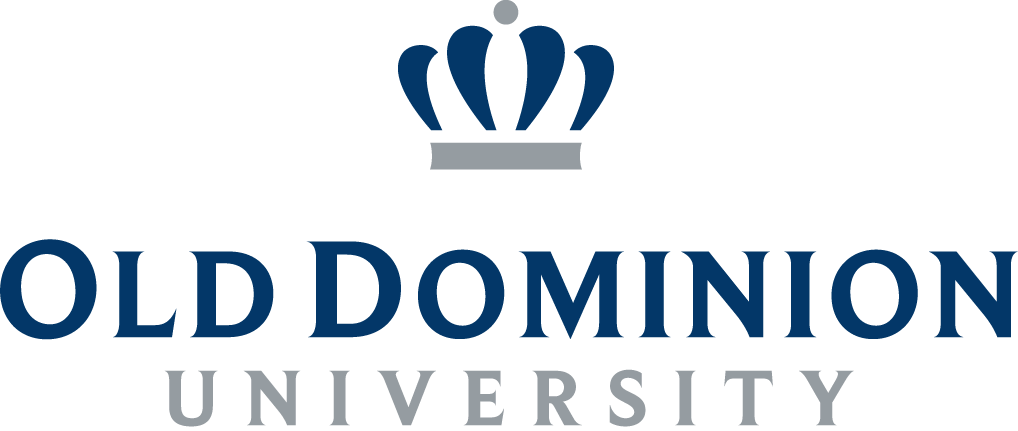 Browser-Based Digital Preservationhttp://ws-dl.cs.odu.edu
29
A Real warcresponse
Template
Generated @ archive time
Self-descriptive
WARC/1.0
WARC-Type: response
WARC-Target-URI: http://matkelly.com/
WARC-Date: 2014-06-30T22:56:06Z
WARC-Record-ID: <urn:uuid:f93eafa7-24c5-c29f-e17f-e0627201b7f1>
Content-Type: application/http; msgtype=response
Content-Length: 12662

HTTP/1.1 200 OK
Date: Mon, 30 Jun 2014 22:56:04 GMT
Server: Apache
Vary: Accept-Encoding
Content-Encoding: gzip
Content-Length: 4824
Keep-Alive: timeout=2, max=100
Connection: Keep-Alive
Content-Type: text/html

<!DOCTYPE html><html xmlns="http://www.w3.org/1999/xhtml" xml:lang="en" lang="en"><head>
HTTP Response
header
HTTP Response
body
30
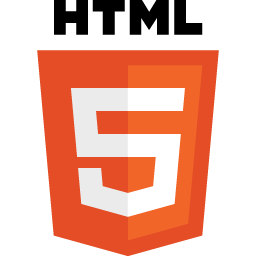 The File System Problem
WARC strings must be saved to file system
JS provides access to HTML5 localStorage
Limited to sandbox, 5 MB
 NEW Chrome extension API allows unlimited MB
chrome.storage instead of localStorage
HTML5 W3C saveAs() support is limited
FileSaver.js provides polyfill!
Limited to ~ 360 MB/file
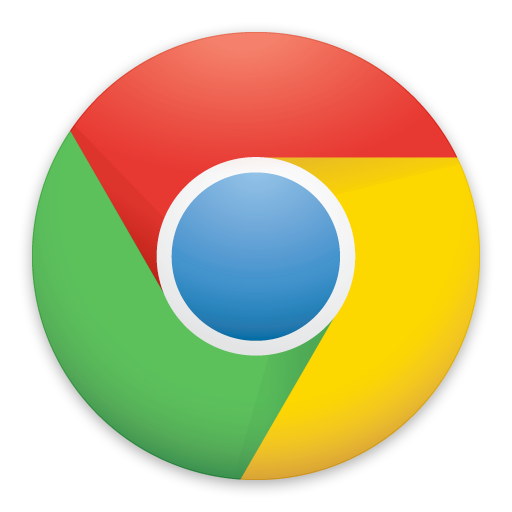 Browser-Based Digital Preservationhttp://ws-dl.cs.odu.edu
31
https://github.com/eligrey/FileSaver.js/
Capture Scope
Not limited to robots.txt
Native JS Support	(from browser)
User accessible
No URI delegation
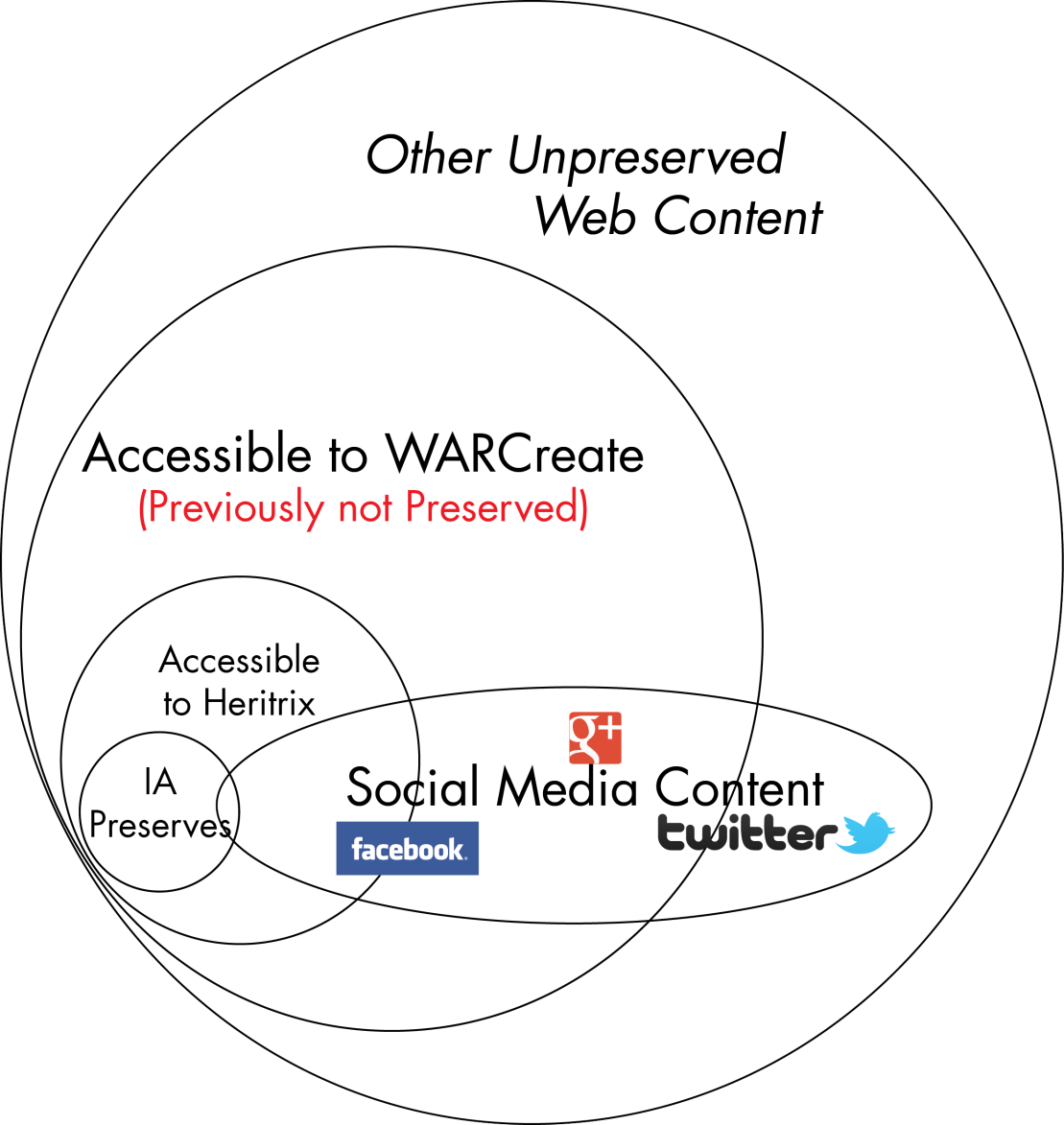 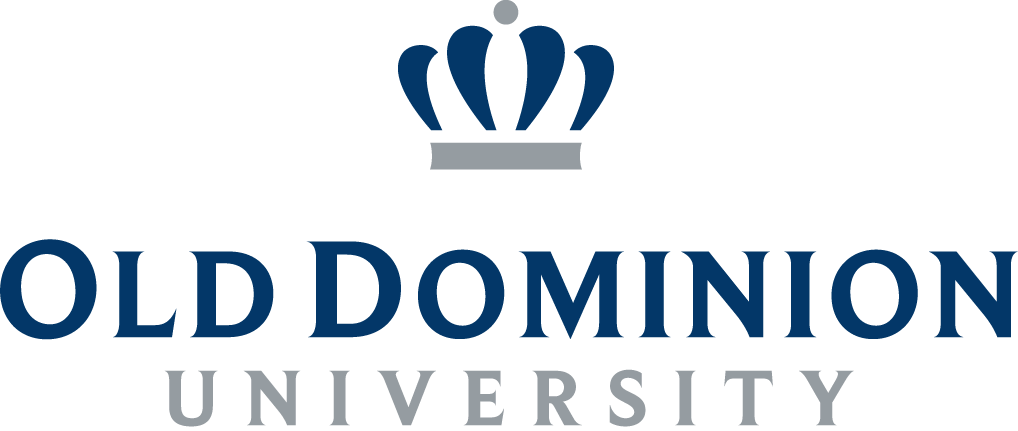 Browser-Based Digital Preservation
http://ws-dl.cs.odu.edu
32
User Dynamics
Simple operation: 	navigate, click a button
Files downloaded withsmart defaults to HDD
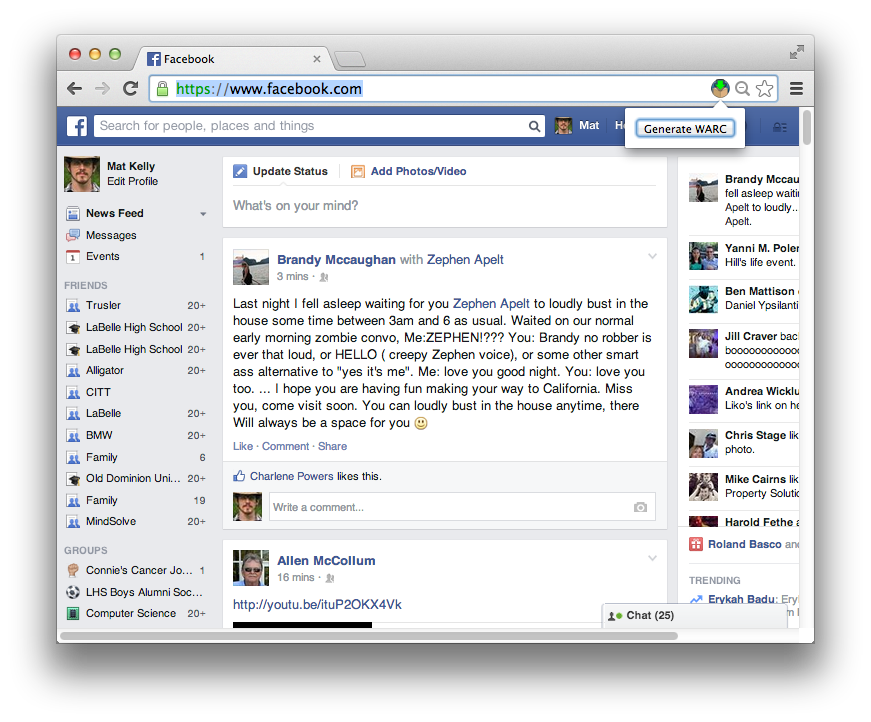 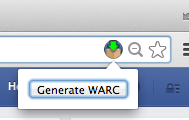 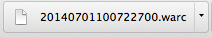 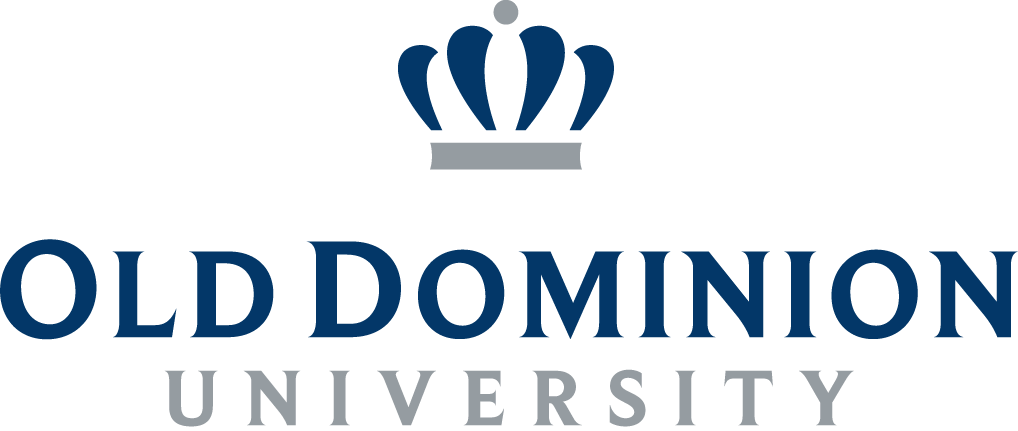 Browser-Based Digital Preservationhttp://ws-dl.cs.odu.edu
33
Caveats of Personal Web Archiving
We may not want our personal info in archives
Your  http://facebook.com andmine are vastly different
…but same URI!
Even if we capture it,it might not be replayable
Limited by replay system
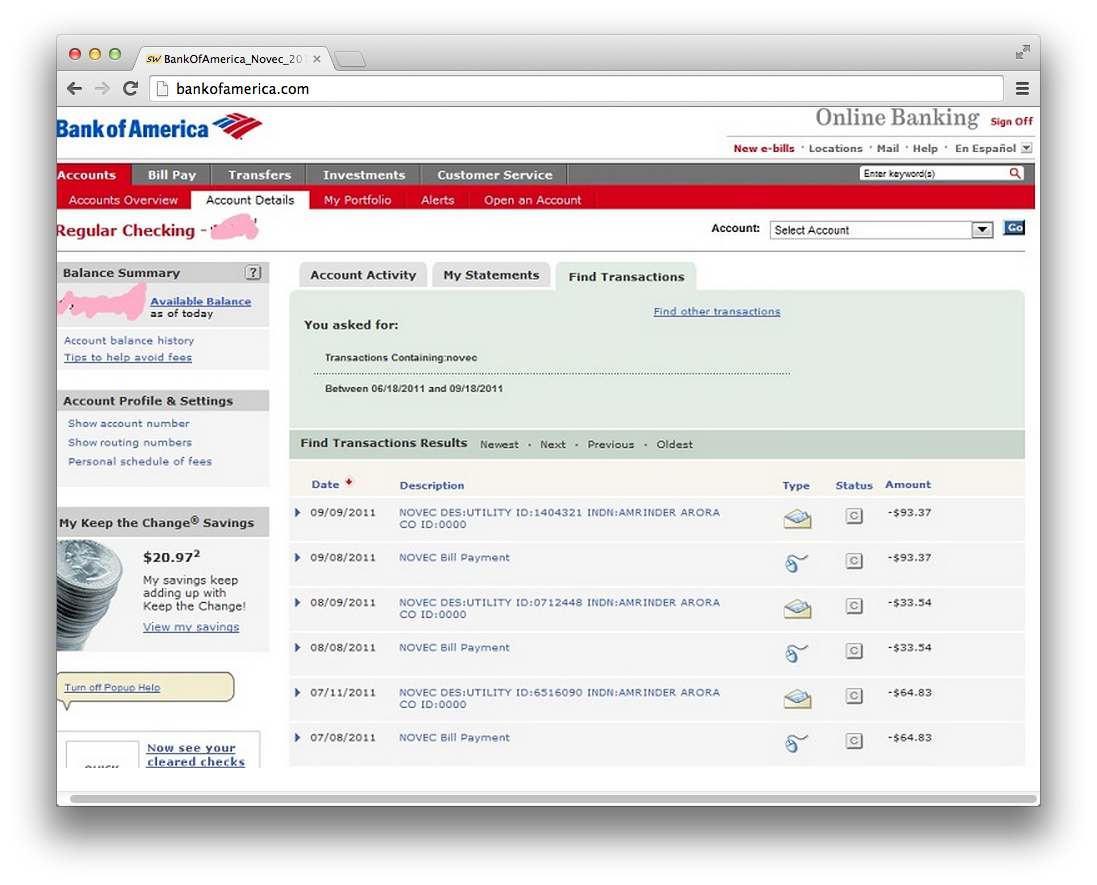 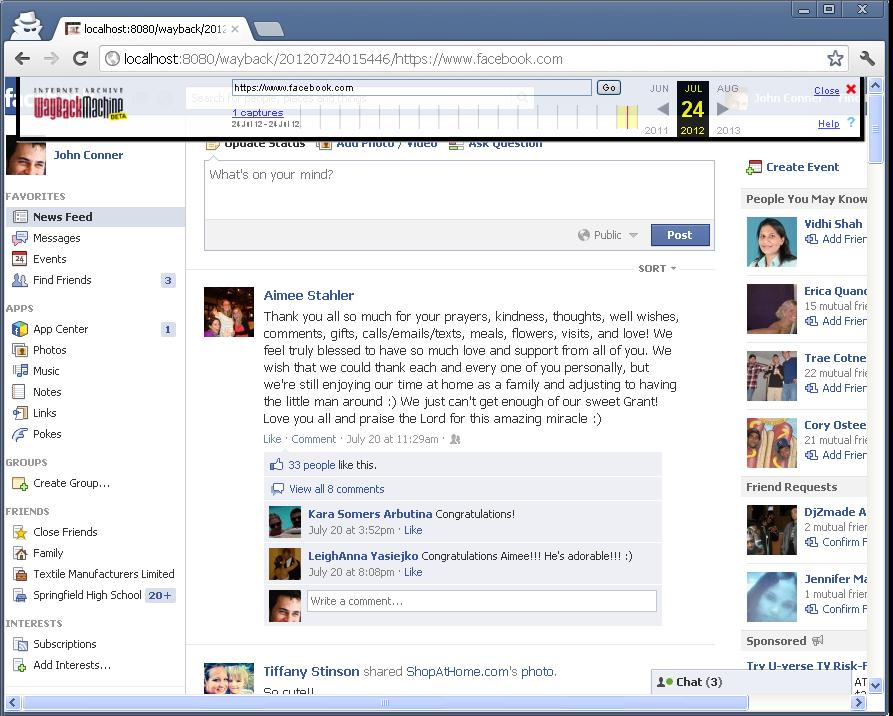 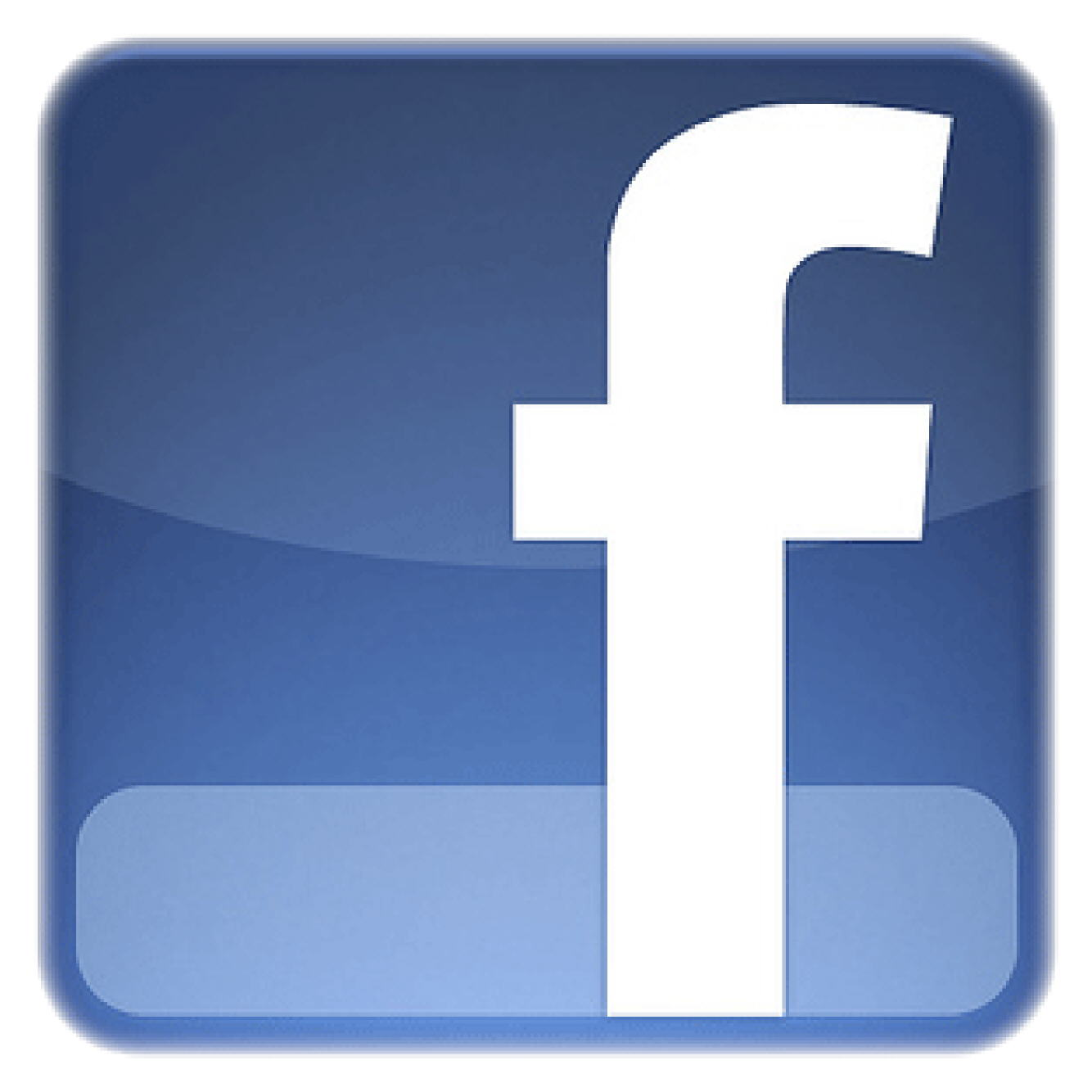 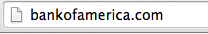 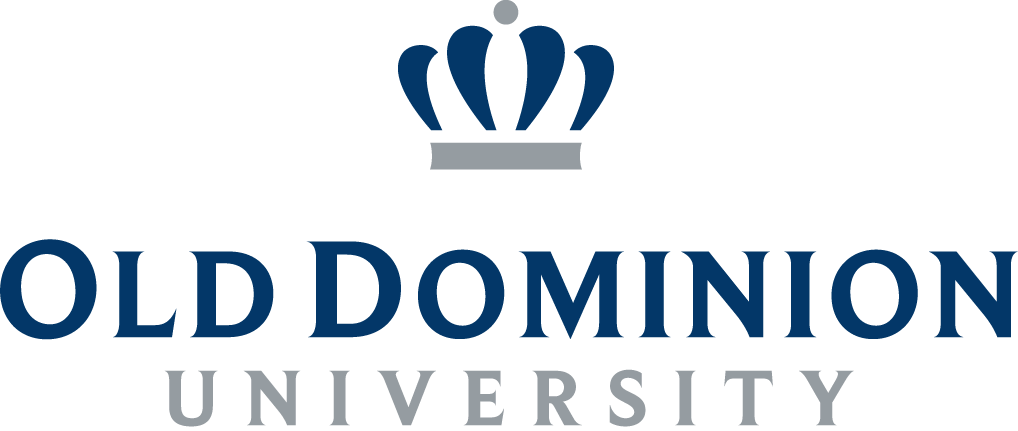 Browser-Based Digital Preservationhttp://ws-dl.cs.odu.edu
34
Recent Work/Outstanding Issues
Direct upload of WARC to server
Comprehensive Site Archiving (e.g., all your        )
Annotation of Web Pages
Grouping WARCs into archival collections
Periodic, automated execution
Portable JS WARC interaction library
Much more!
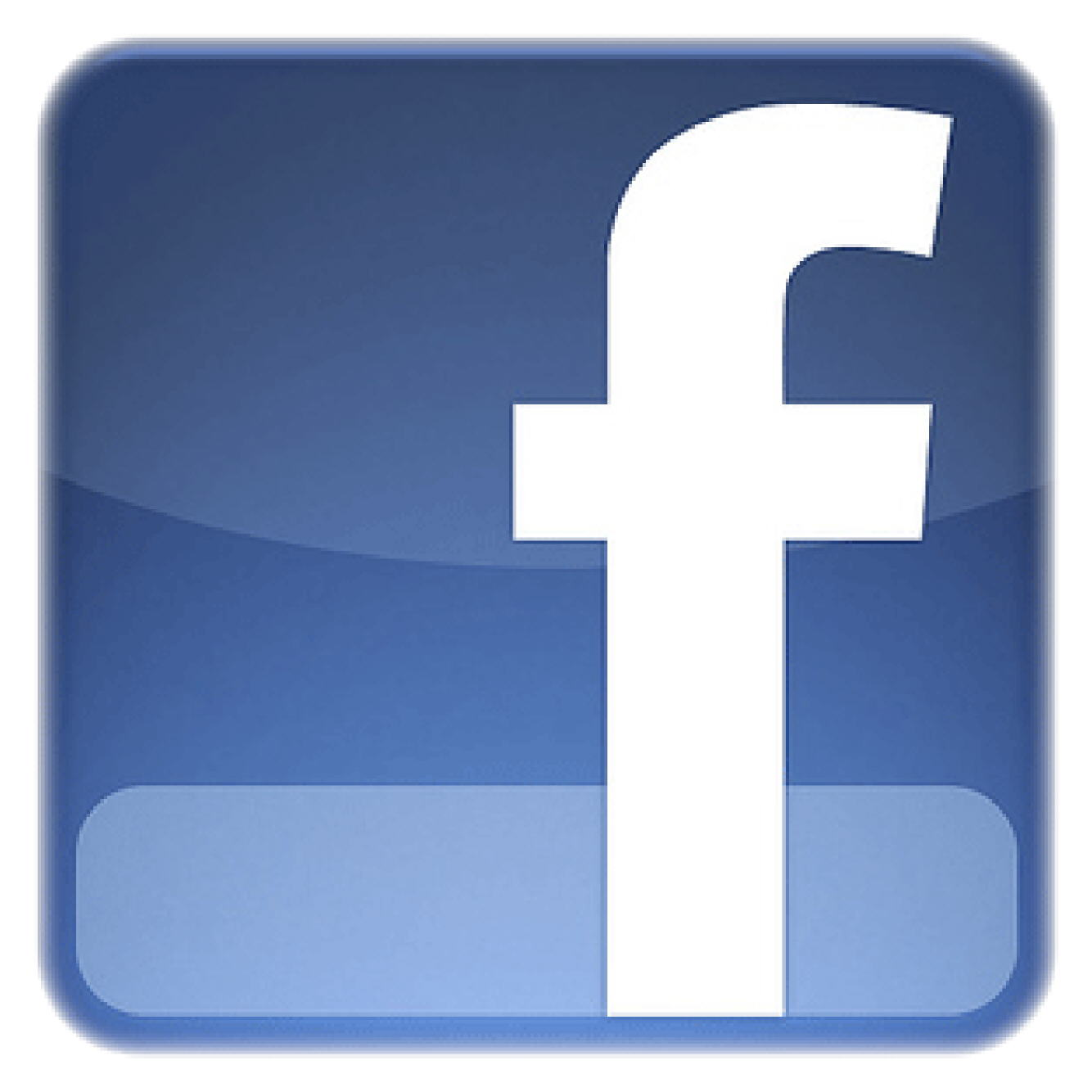 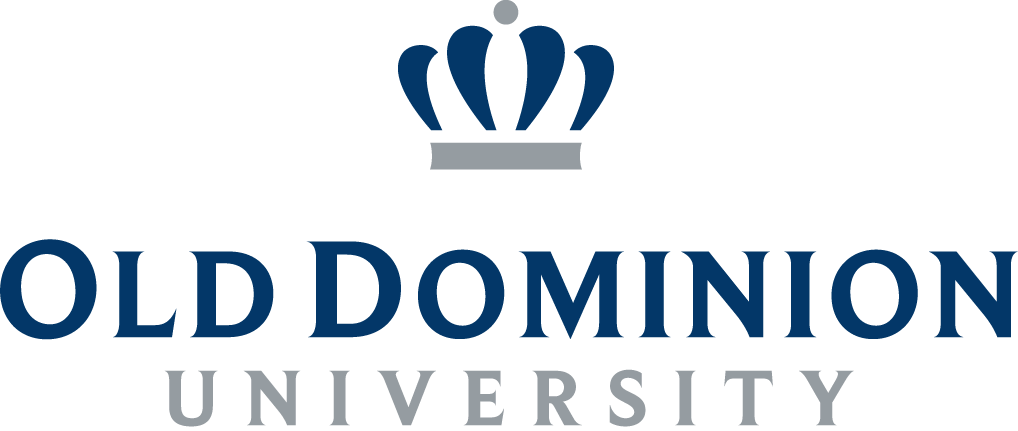 Browser-Based Digital Preservationhttp://ws-dl.cs.odu.edu
35
But…Isn’t This Just Codingand Not Research?
WARC work in the JS space is non-existent!
Initial implementations have already uncovered limitations
JS tech has evolved, opened new doors for functionality
WARCreate is state-of-the art for using JavaScript/Browsers FOR archiving
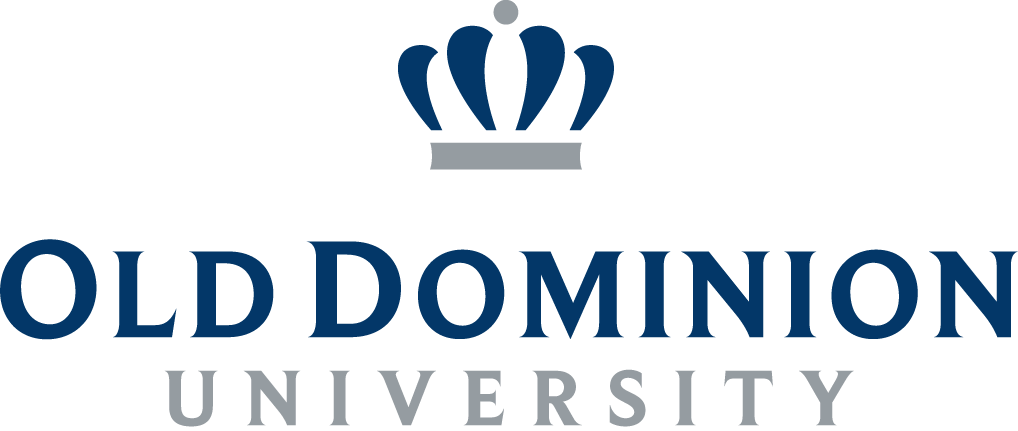 Browser-Based Digital Preservationhttp://ws-dl.cs.odu.edu
36
Browser-Based Digital PreservationWARCreate as Research
Publications
Mat Kelly and Michele C. Weigle, "WARCreate - Create Wayback-Consumable WARC Files from Any Webpage," In Proceedings of the ACM/IEEE Joint Conference on Digital Libraries (JCDL). Washington, DC, June 2012, pp. 437-438
Mat Kelly, Michele C. Weigle and Michael L. Nelson. "WARCreate - Create Wayback-Consumable WARC Files from Any Webpage," Digital Preservation 2012, Tools Demo Session: Web Archiving; 2012 Jul 25; Washington, DC.
Mat Kelly, Michael L. Nelson and Michele C. Weigle. "WARCreate and WAIL: WARC, Wayback and Heritrix Made Easy," Digital Preservation 2013, Workshops and Sessions: Web Archiving; 2013 Jul 24; Alexandria, VA
Academic Funding
Archive What I See Now: Bringing Institutional Web Archiving Tools to the Individual Researcher, National Endowment for the Humanities (NEH), Digital Humanities Start-Up Grant, HD-51670-13, May 2013 - Dec 2014, $57,892
Notoriety
Future Steward Innovation Award Recipient, National Digital Stewardship Alliance (NDSA) / Library of Congress, July 2012
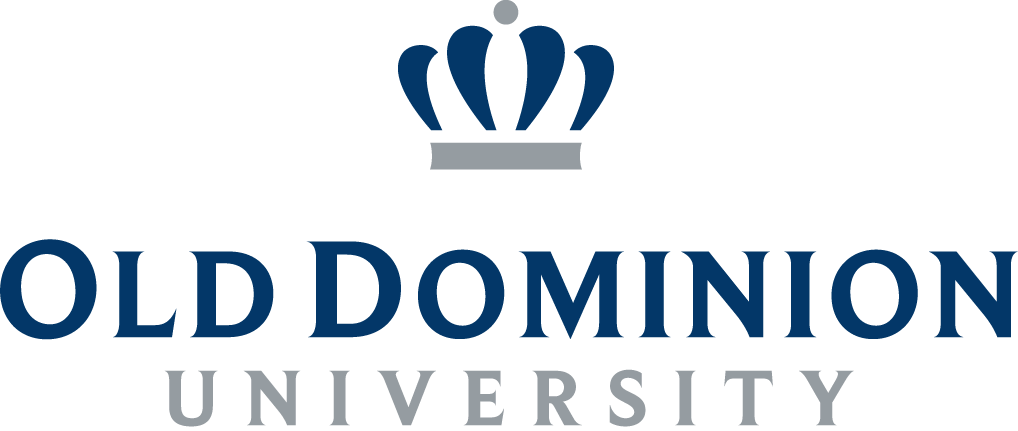 Browser-Based Digital Preservationhttp://ws-dl.cs.odu.edu
37
Where I Have Traveled as aODU Researcher
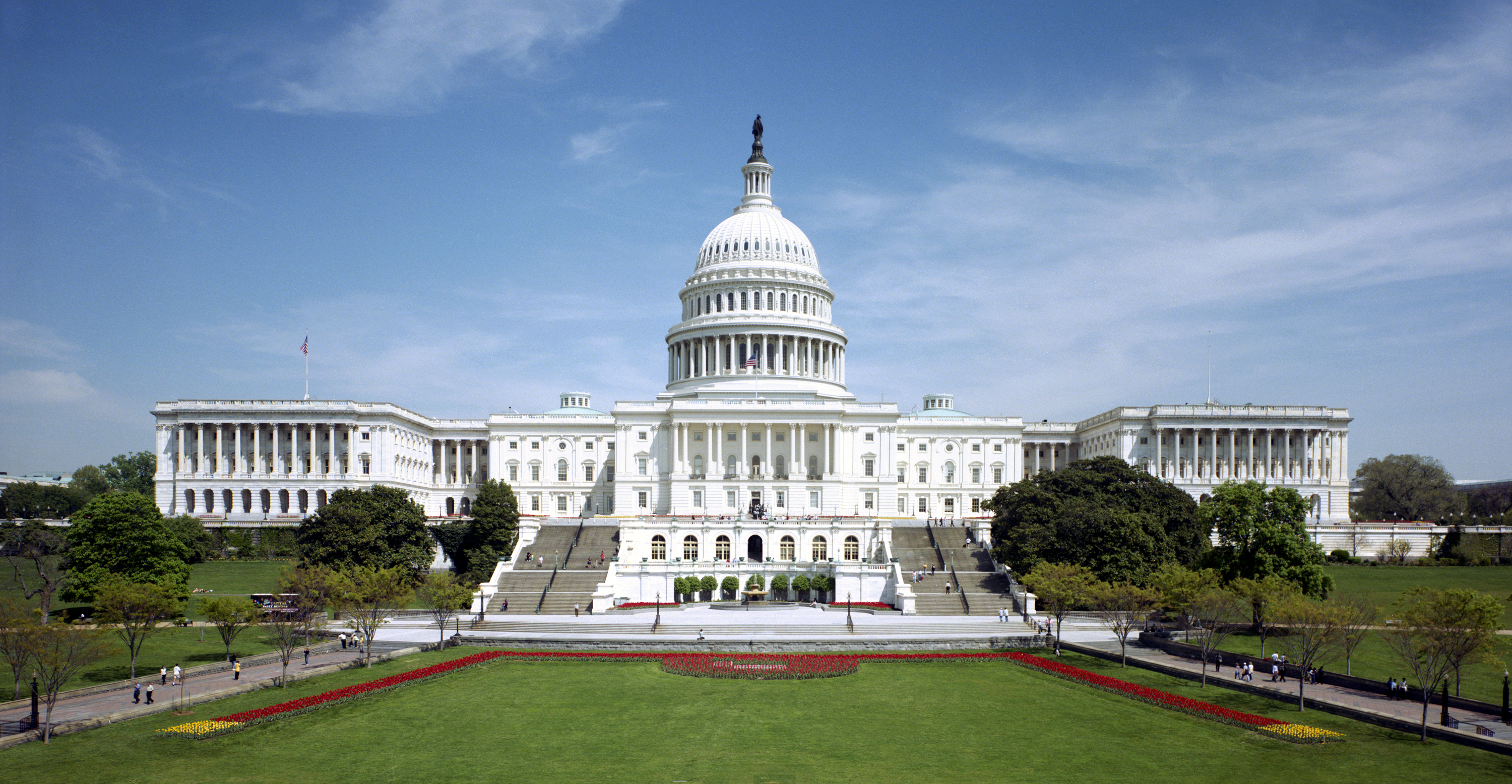 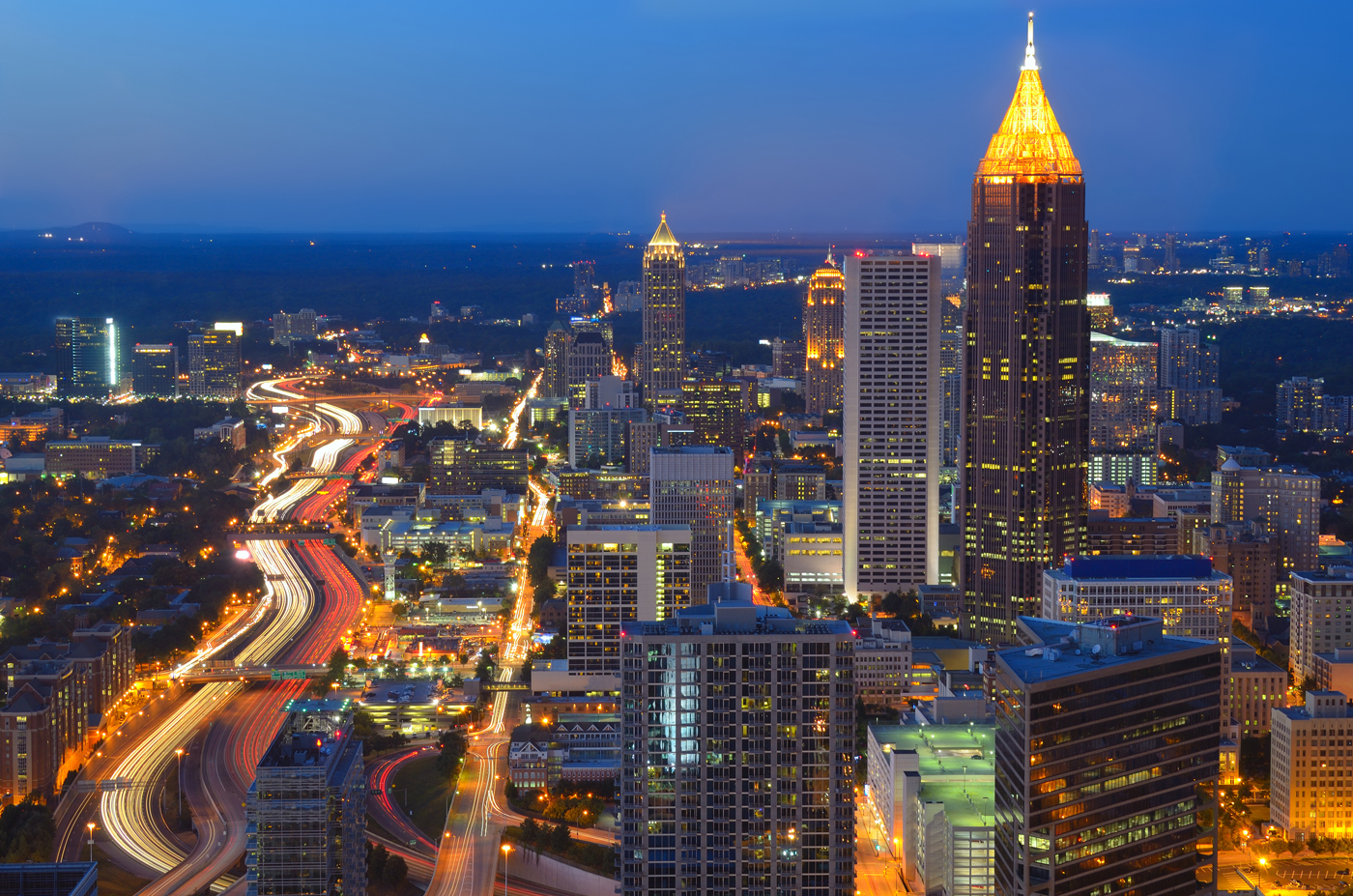 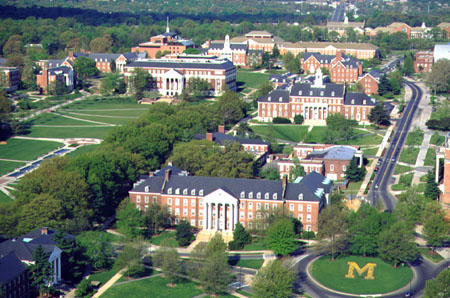 Washington, DC
Atlanta, GA
College Park, MD
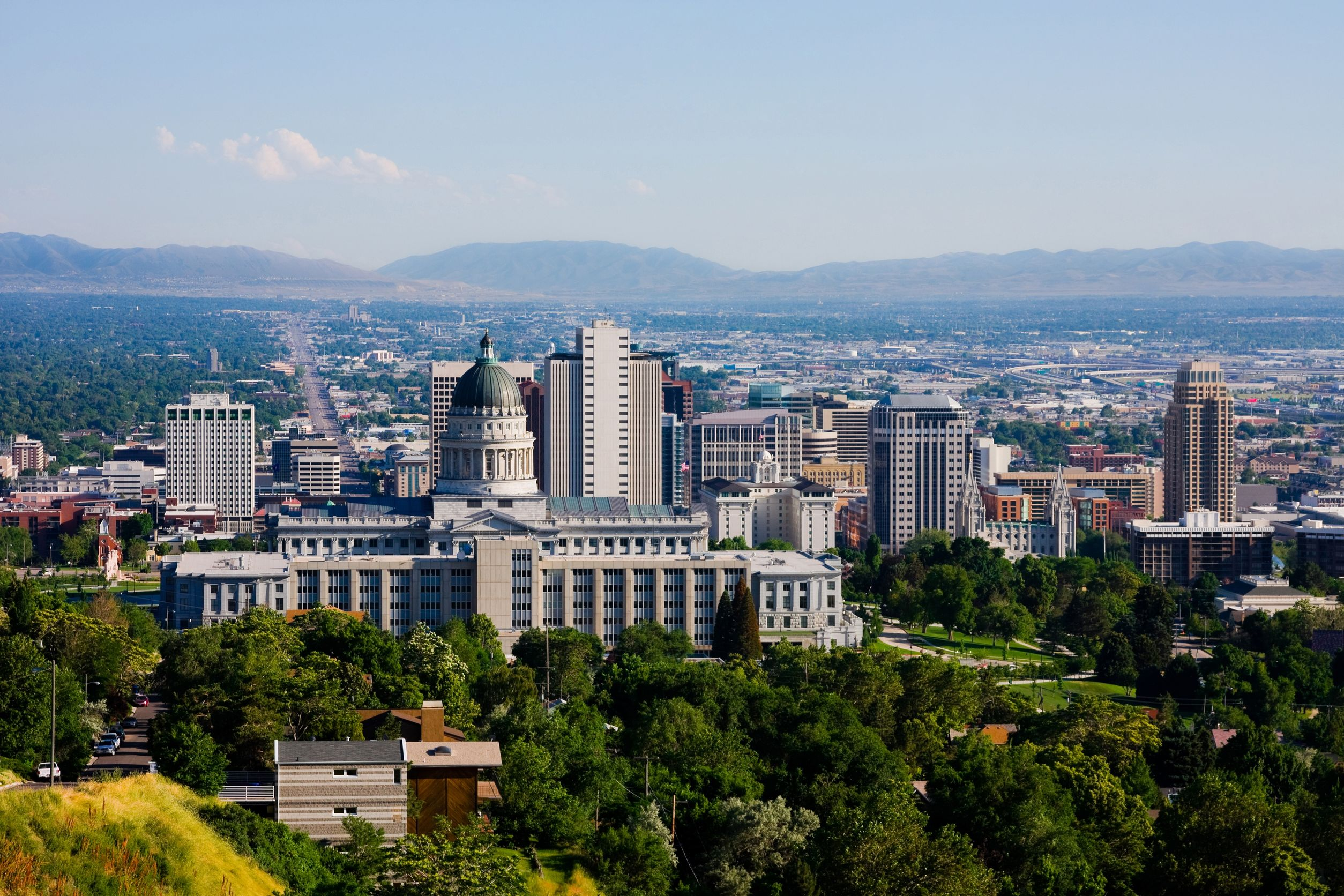 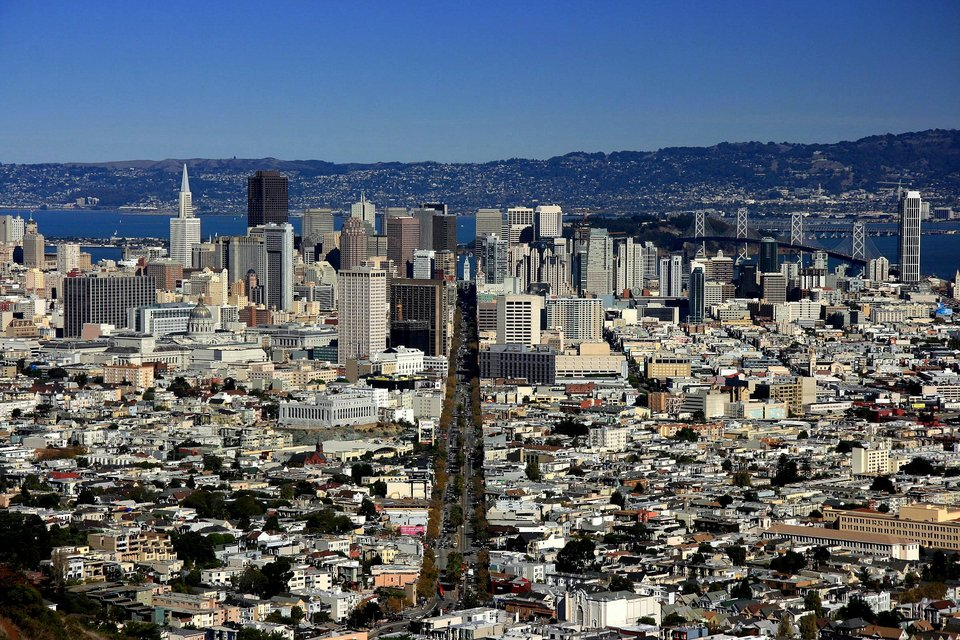 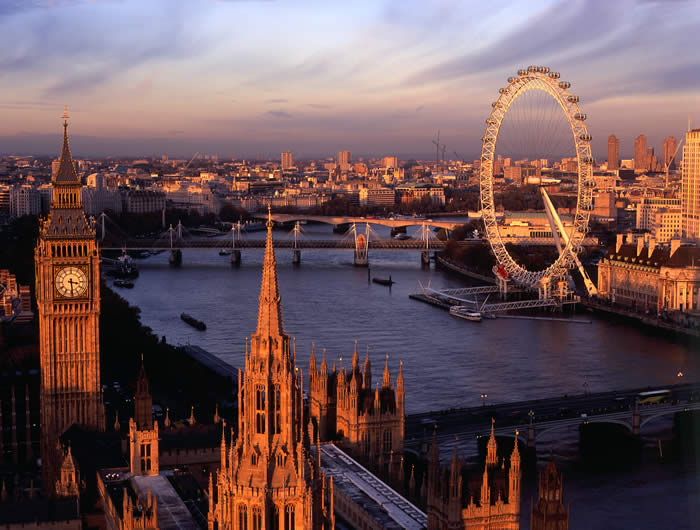 …
Salt Lake City, UT
San Francisco, CA
London, England
(Sept 2014)
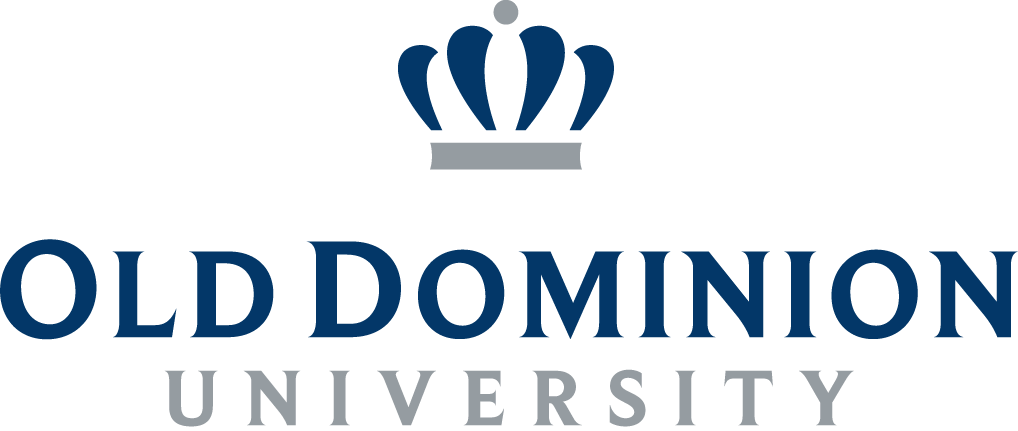 Browser-Based Digital Preservationhttp://ws-dl.cs.odu.edu
38
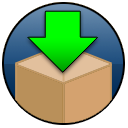 Browser-Based Digital Preservation
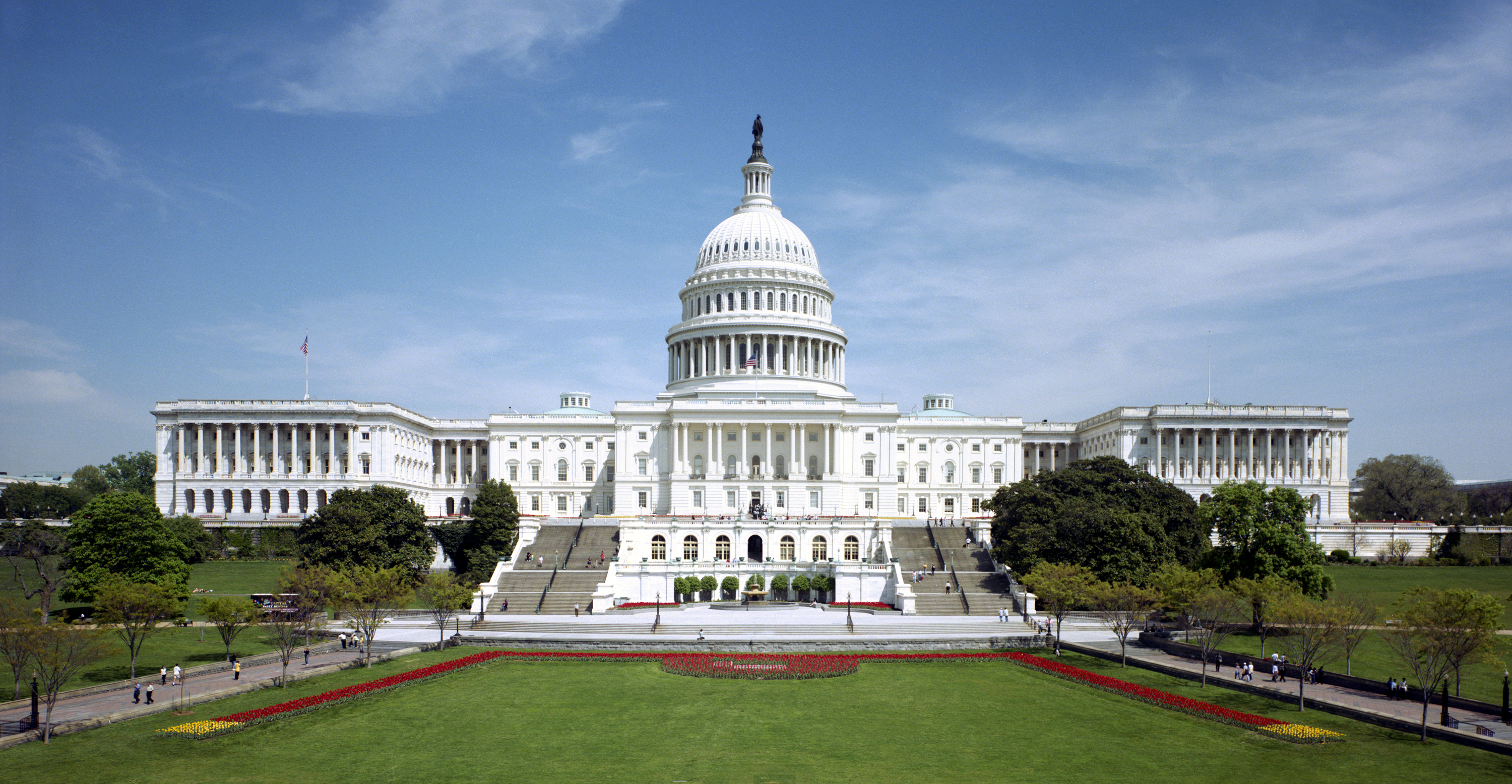 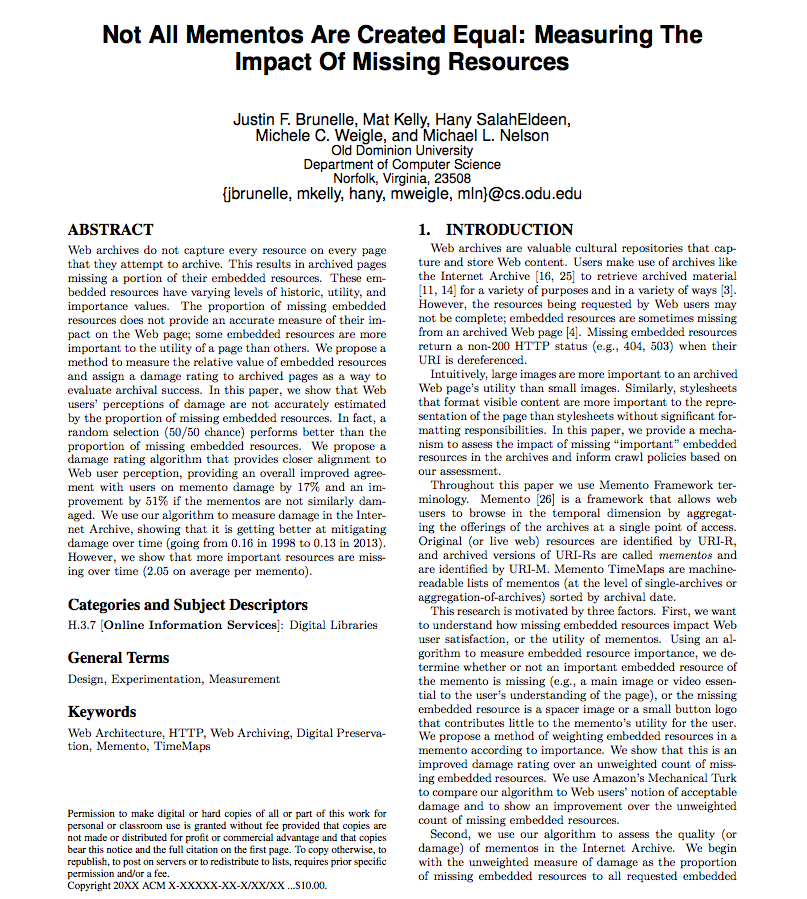 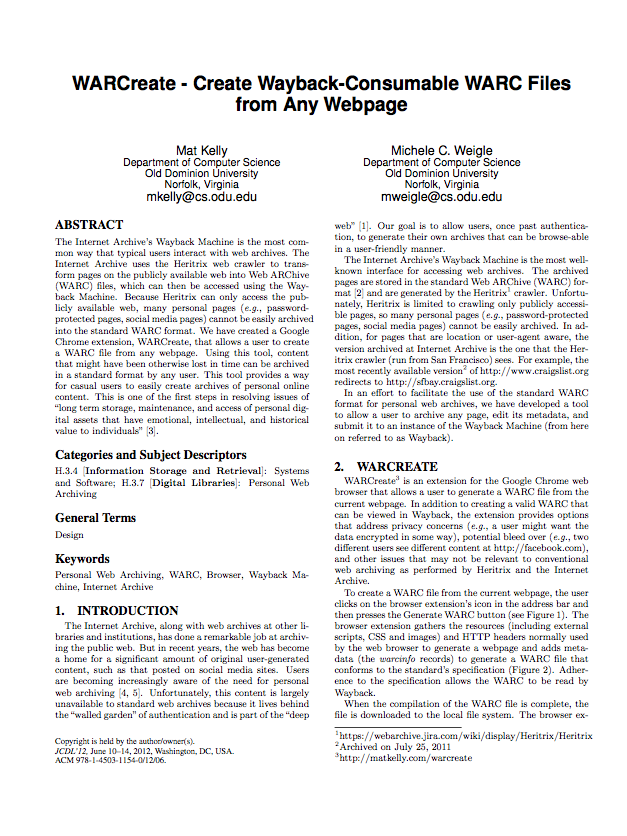 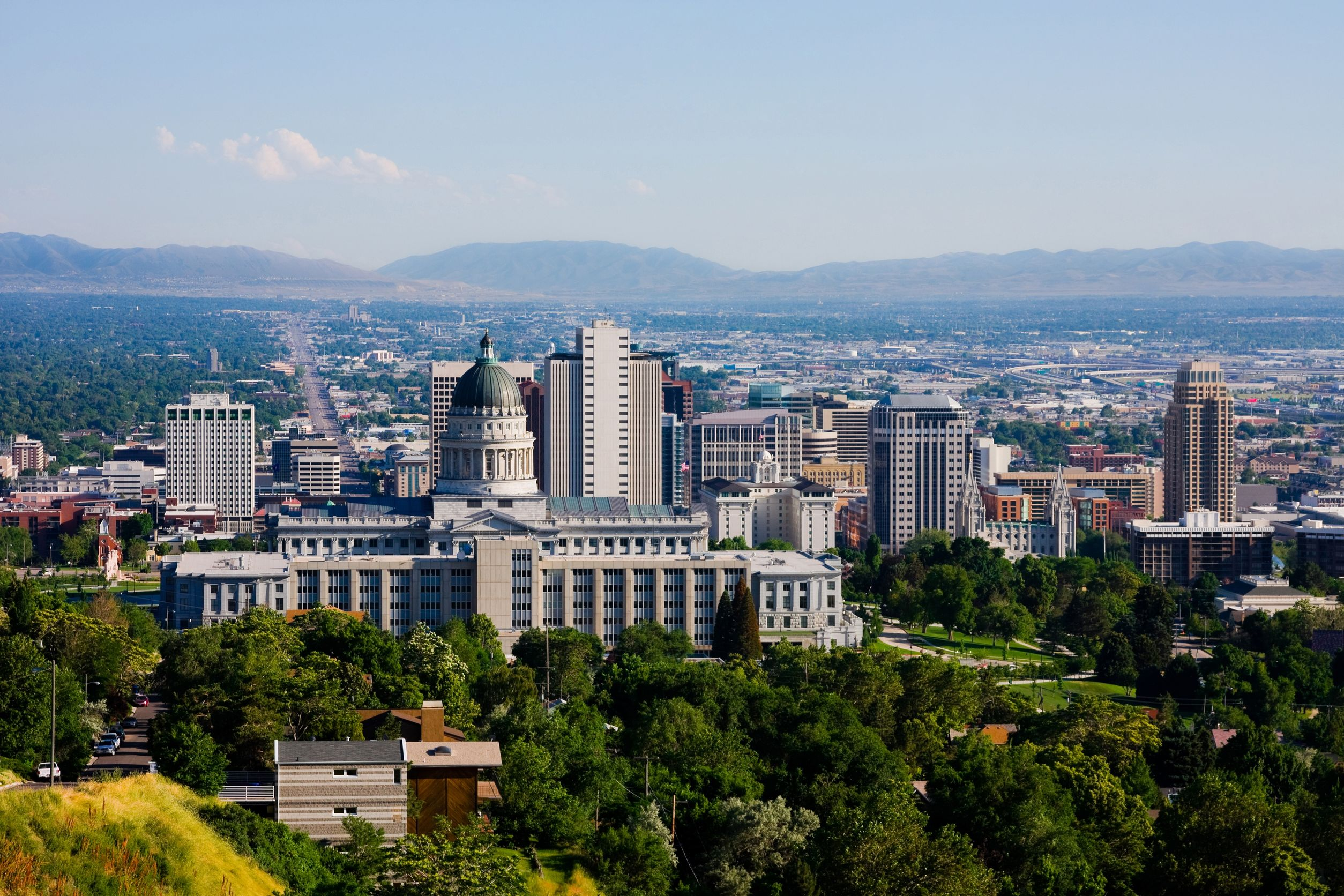 Publications
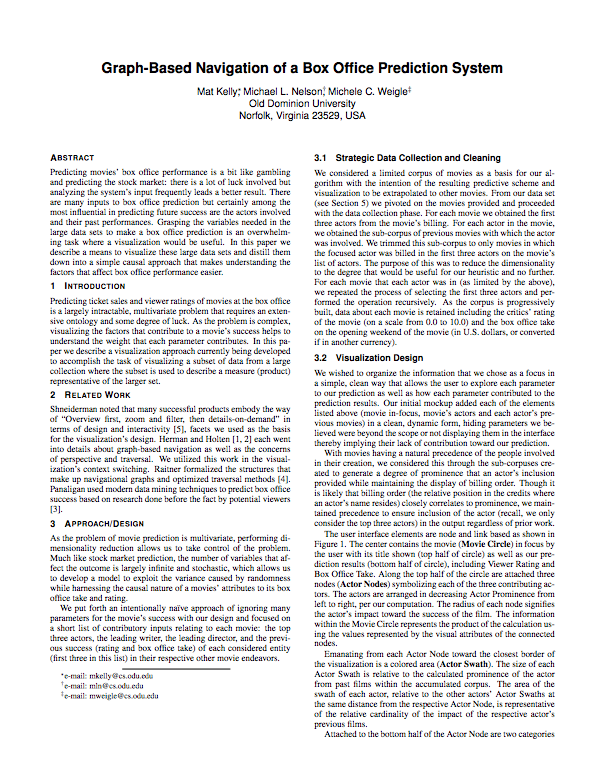 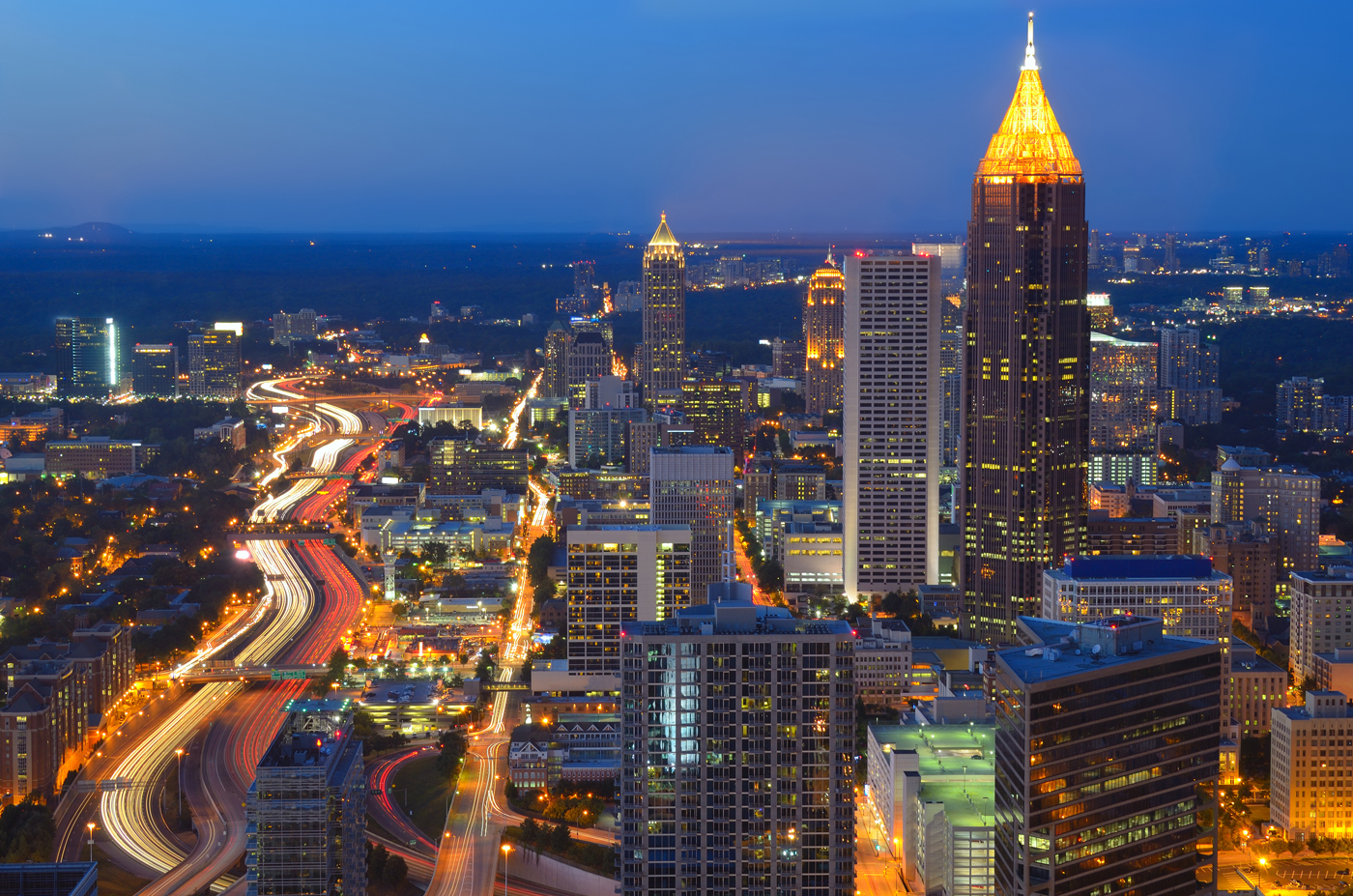 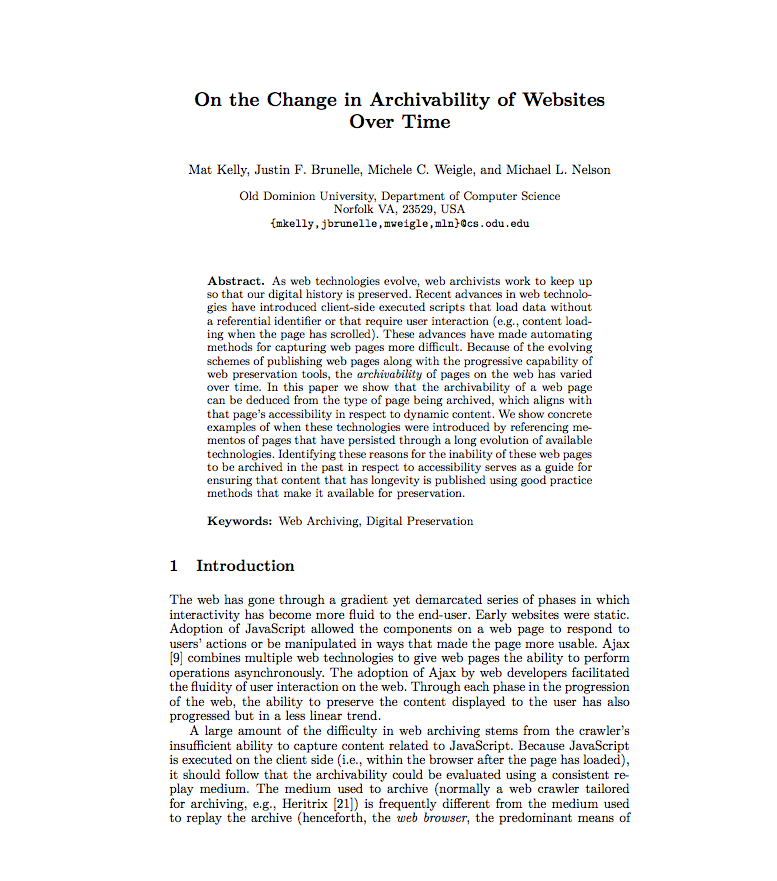 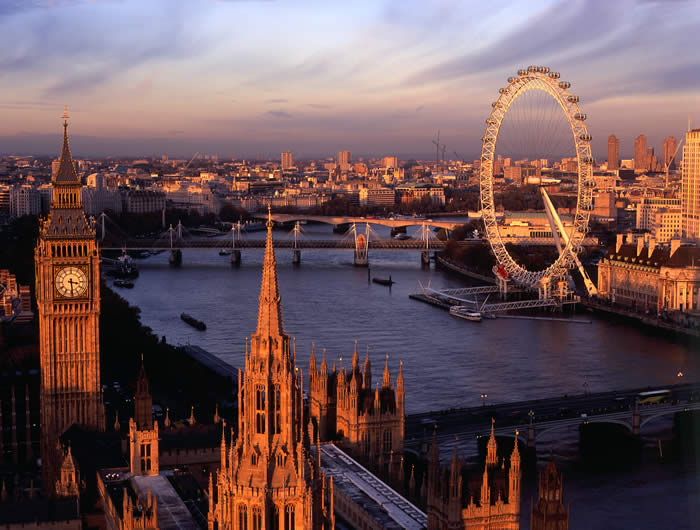 Travel
Notoriety
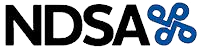 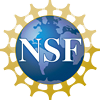 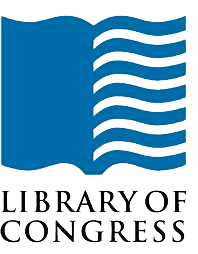 Academic 
Funding

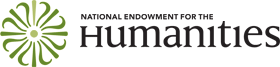 http://ws-dl.cs.odu.edu
http://www.cs.odu.edu/~mkelly
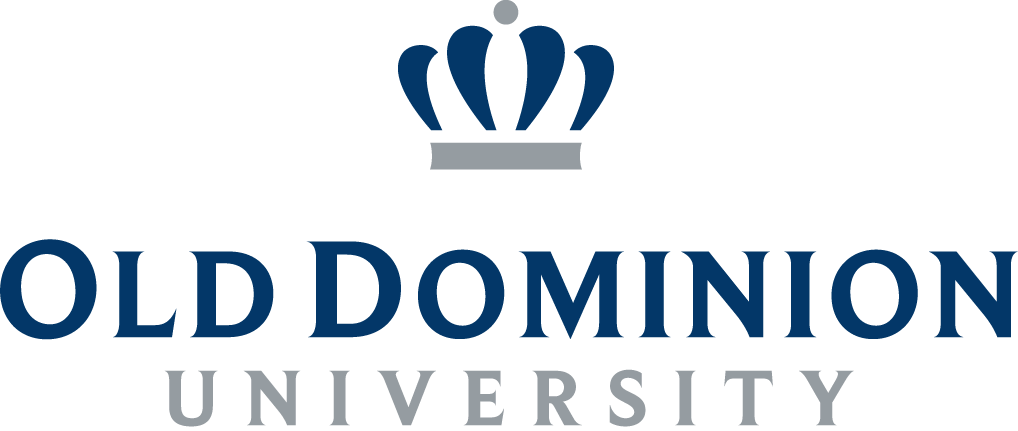 39